CÁC CON VÀO LỚP LẤY VỞ TOÁN GHI
 THỨ, NGÀY, THÁNG VÀ TÊN BÀI
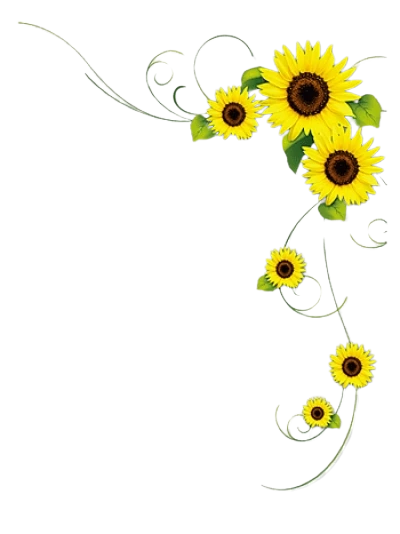 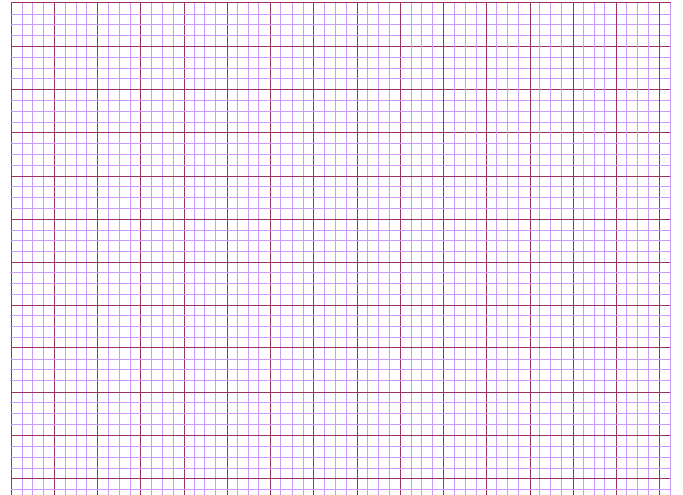 Thứ tư ngày 25 tháng 9 năm 2021
Toán
Phép cộng (có nhớ) trong phạm vi 20
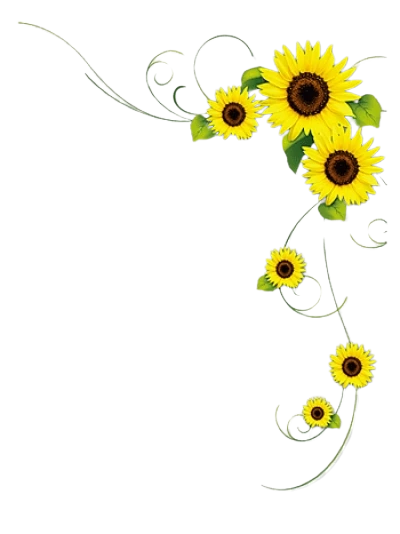 Bài: 
Phép cộn (có nhớ) trong phạm vi 20
KHỞI ĐỘNG
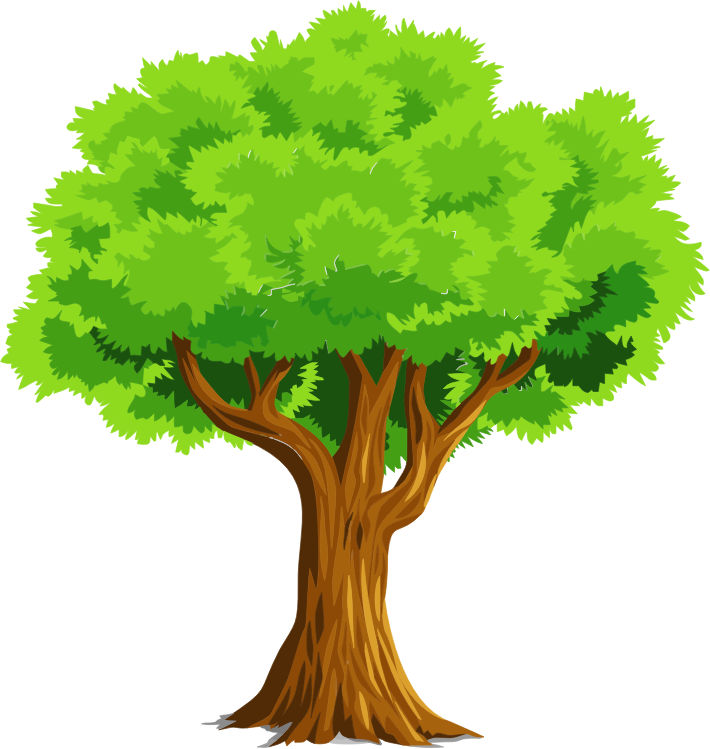 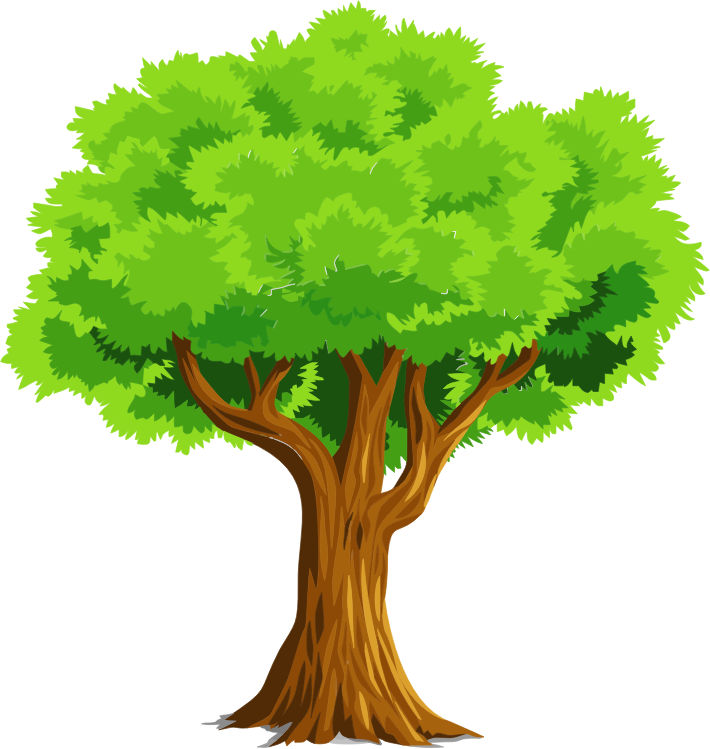 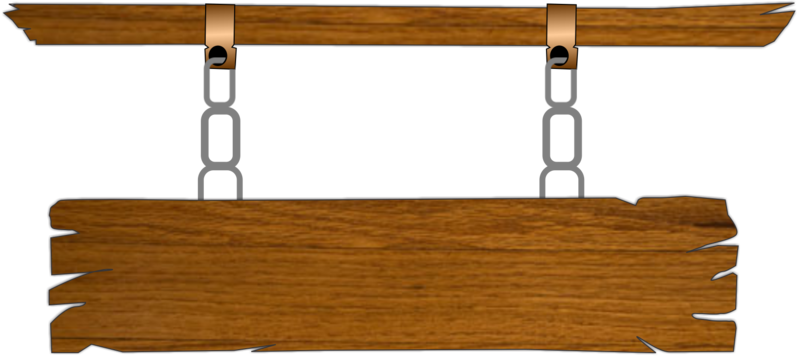 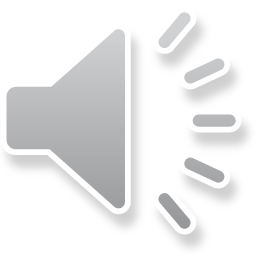 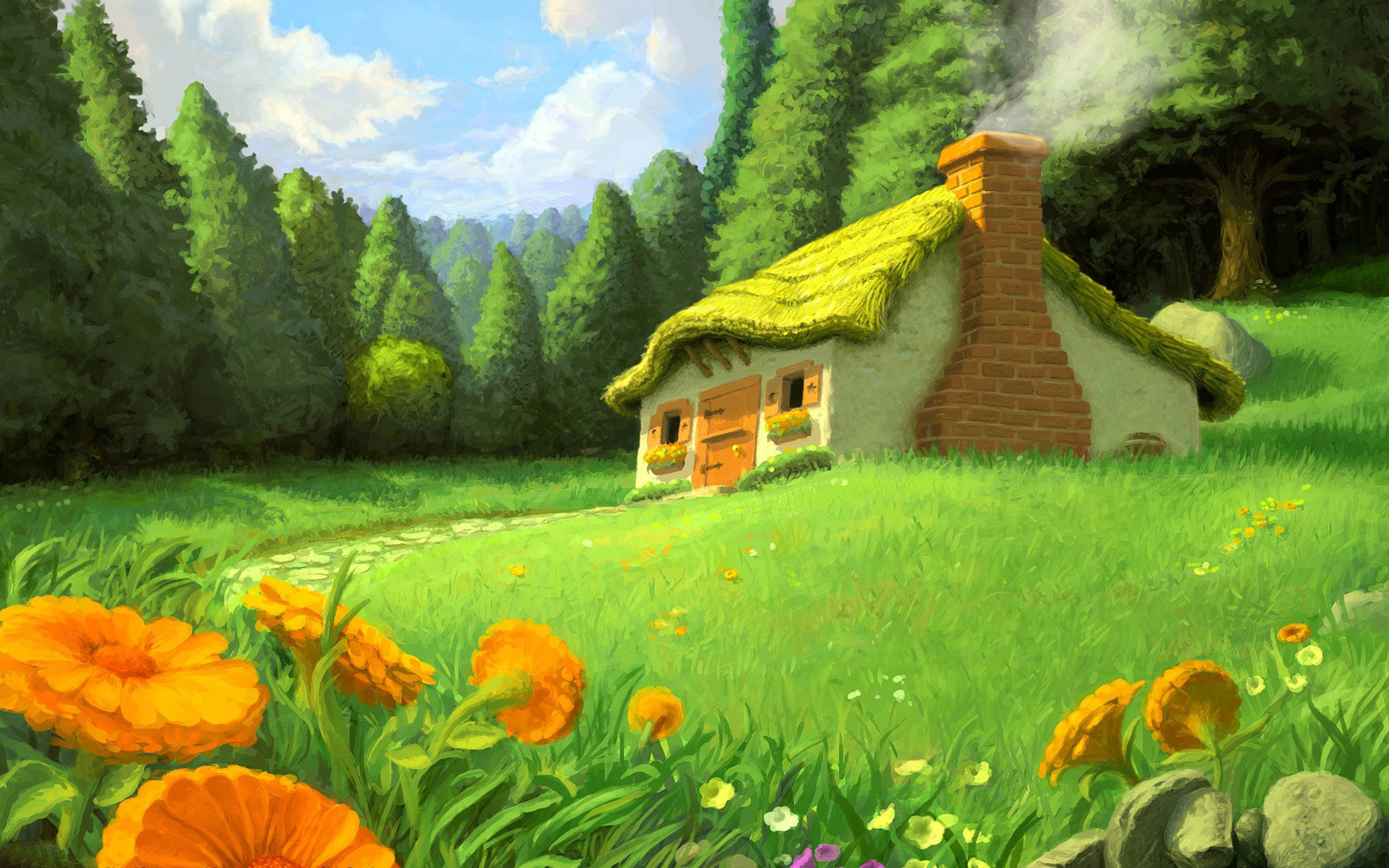 CHƠI TRỐN TÌM 
CÙNG BẠCH TUYẾT VÀ 7 CHÚ LÙN
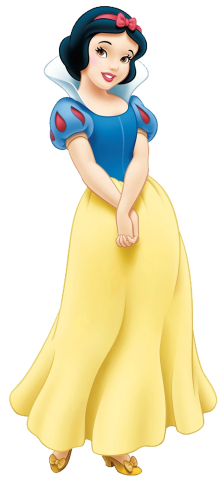 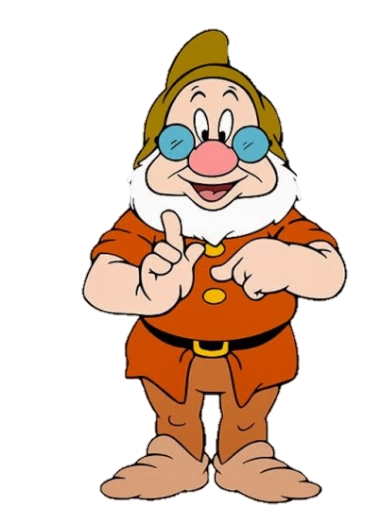 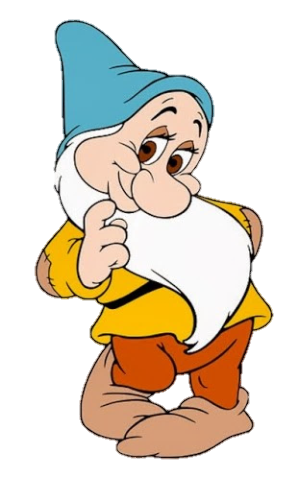 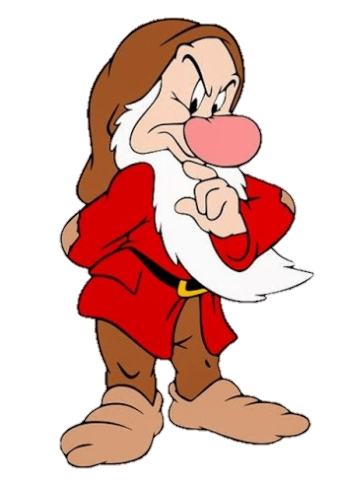 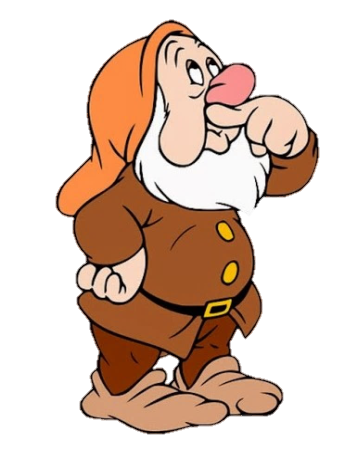 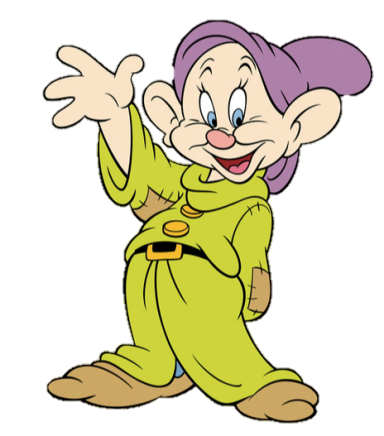 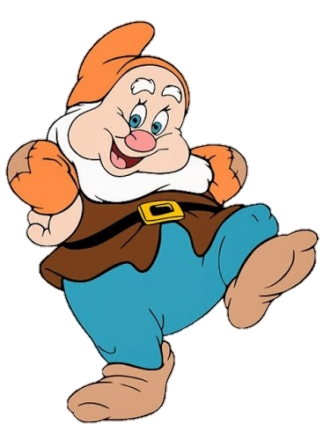 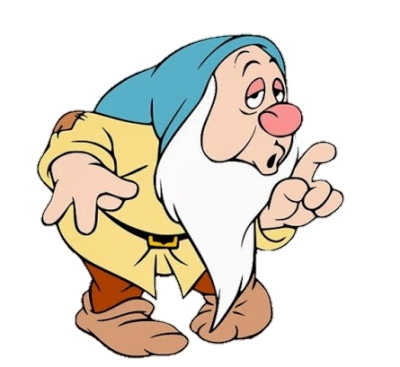 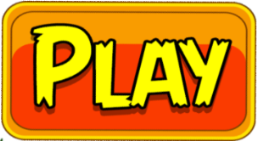 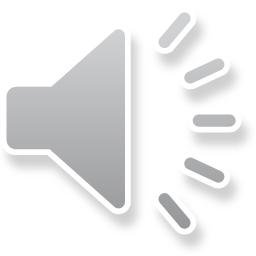 LUẬT CHƠI
Các chú lùn đang trốn trong rừng. Công chúa Bạch Tuyết có nhiệm vụ đi tìm các chú lùn.,
Muốn tìm được các chú lùn, Bạch tuyết phải trả lời đúng các phép tính mà trò chơi đưa ra.
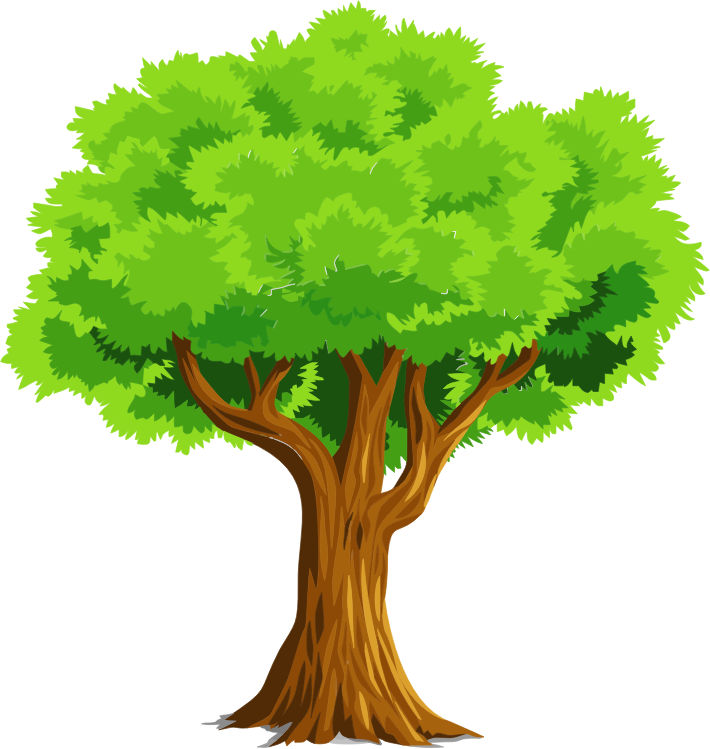 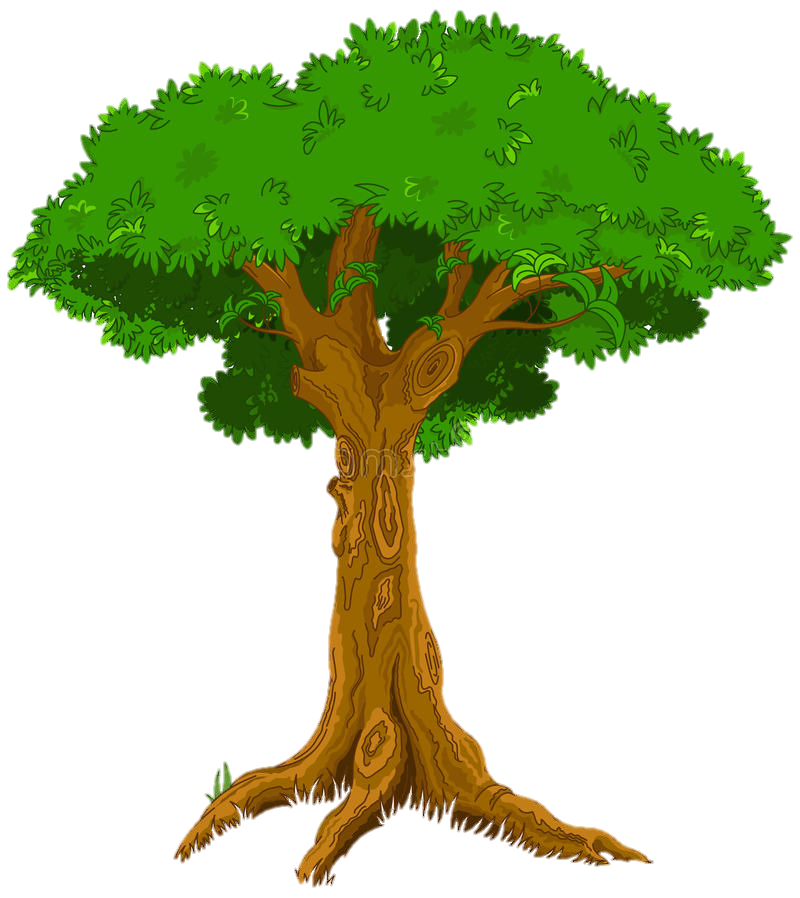 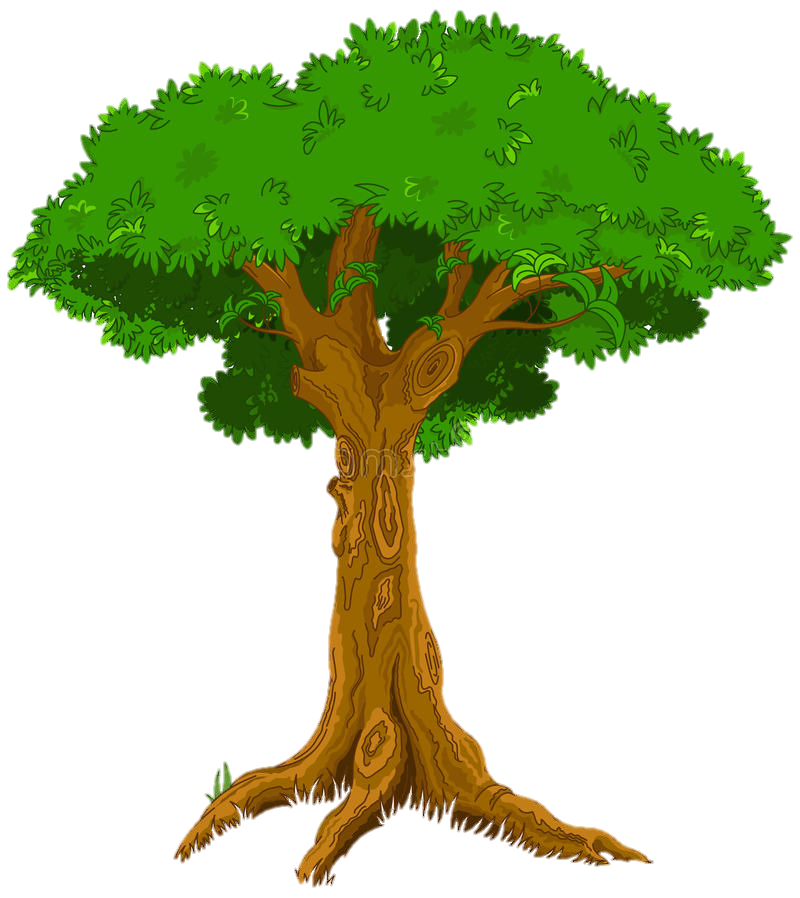 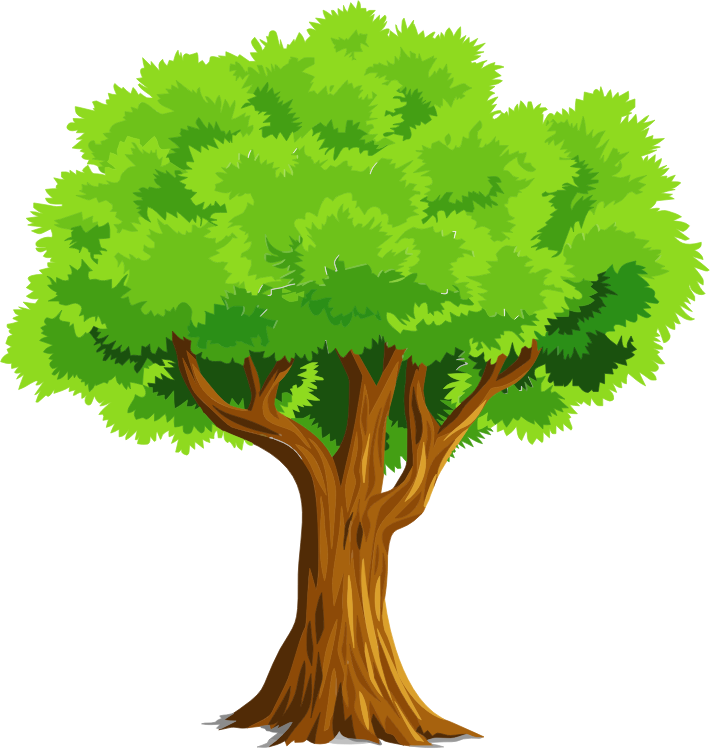 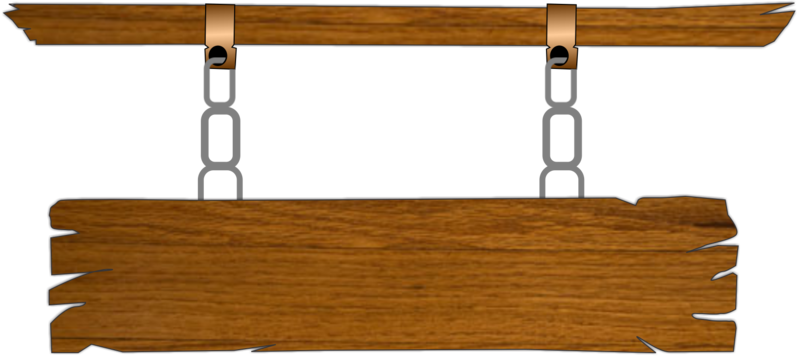 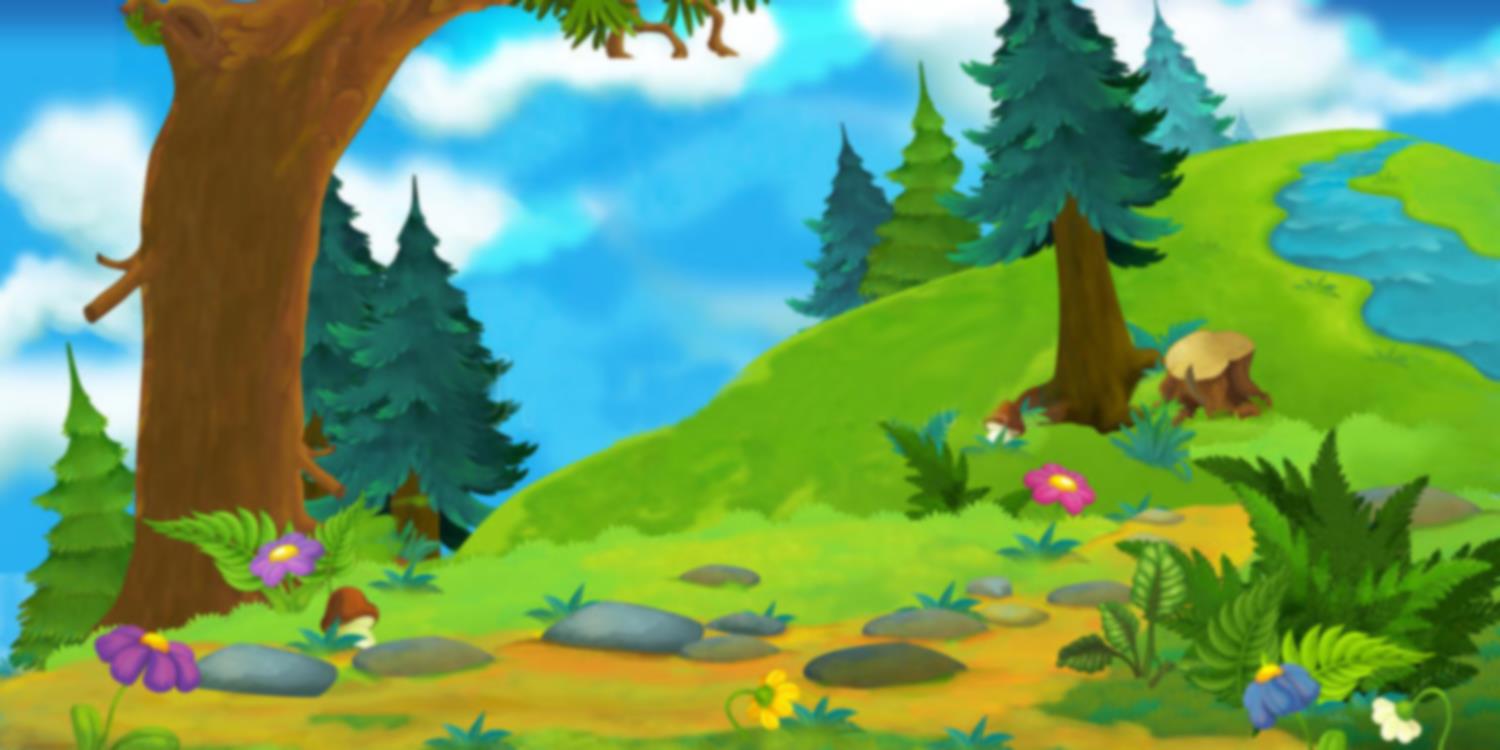 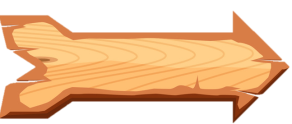 9 + 1 + 4 = ?
C. 14
A.10
B.11
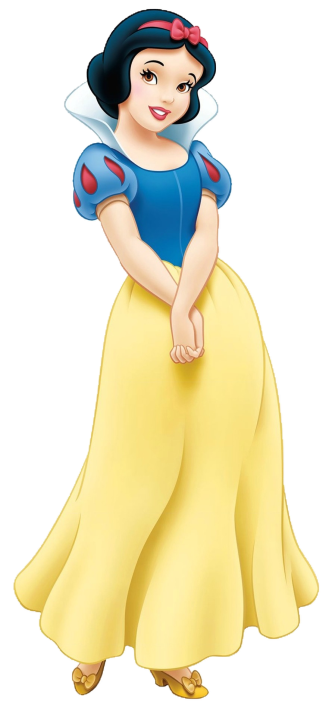 ĐÚNG RỒI
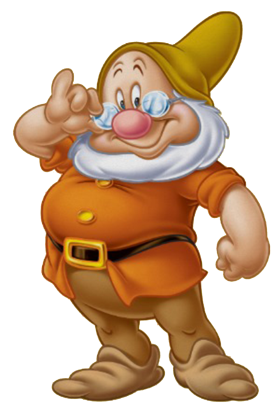 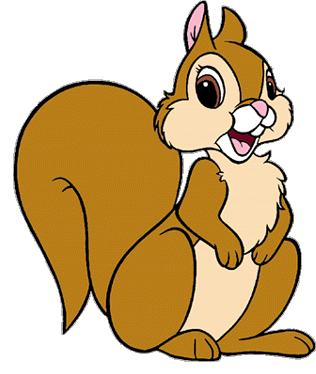 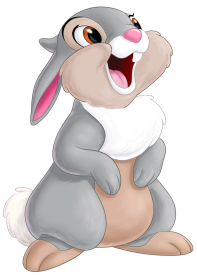 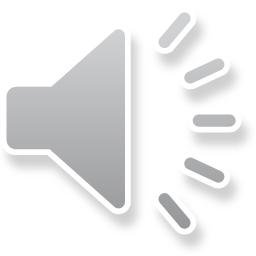 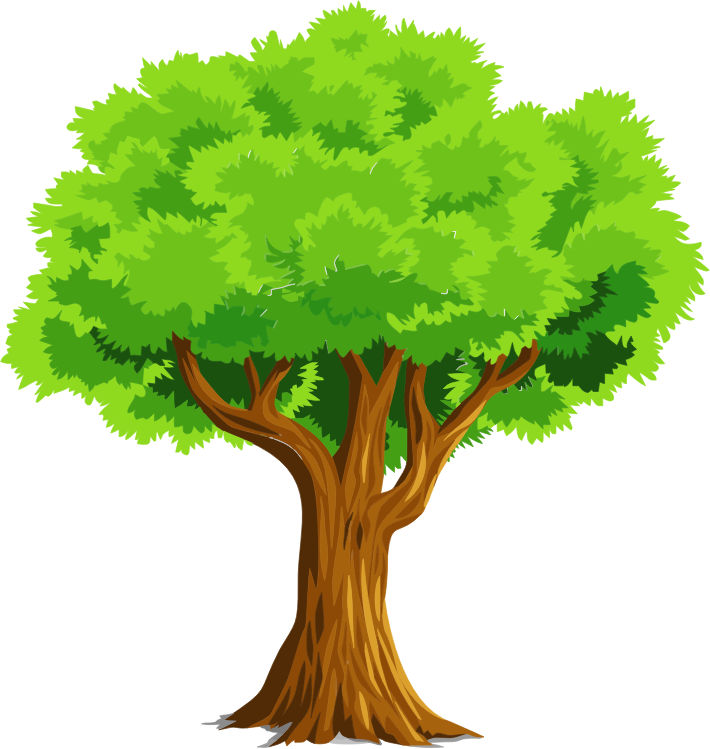 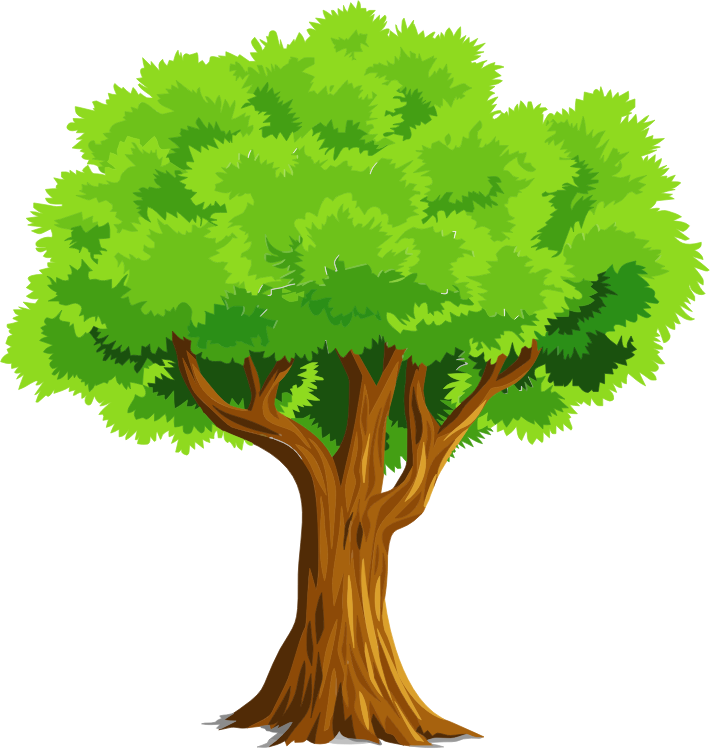 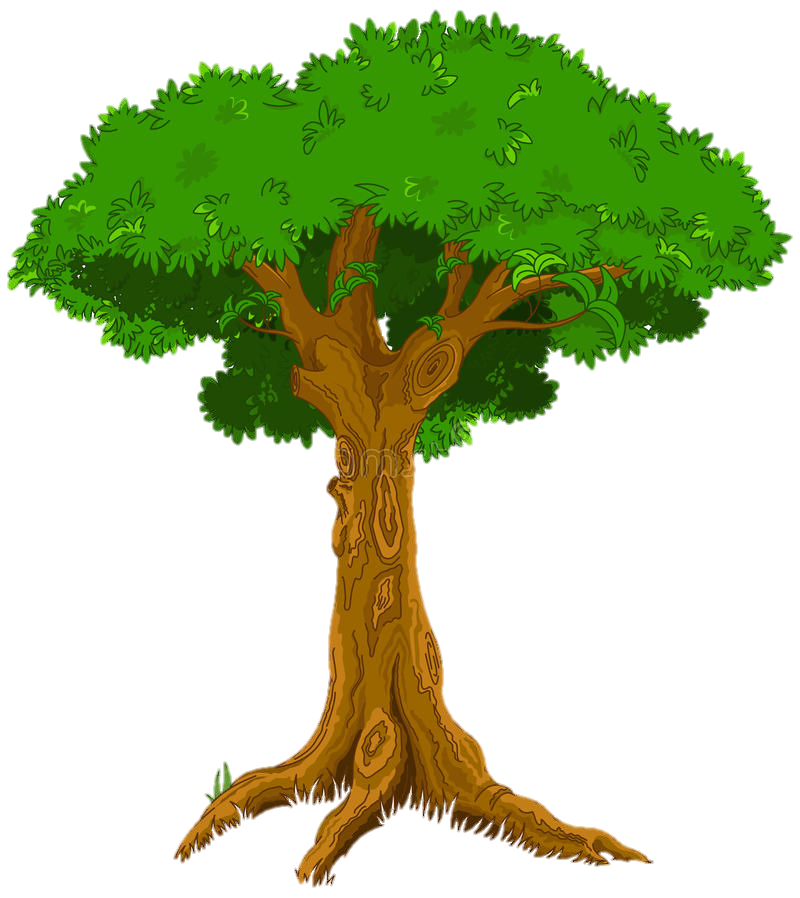 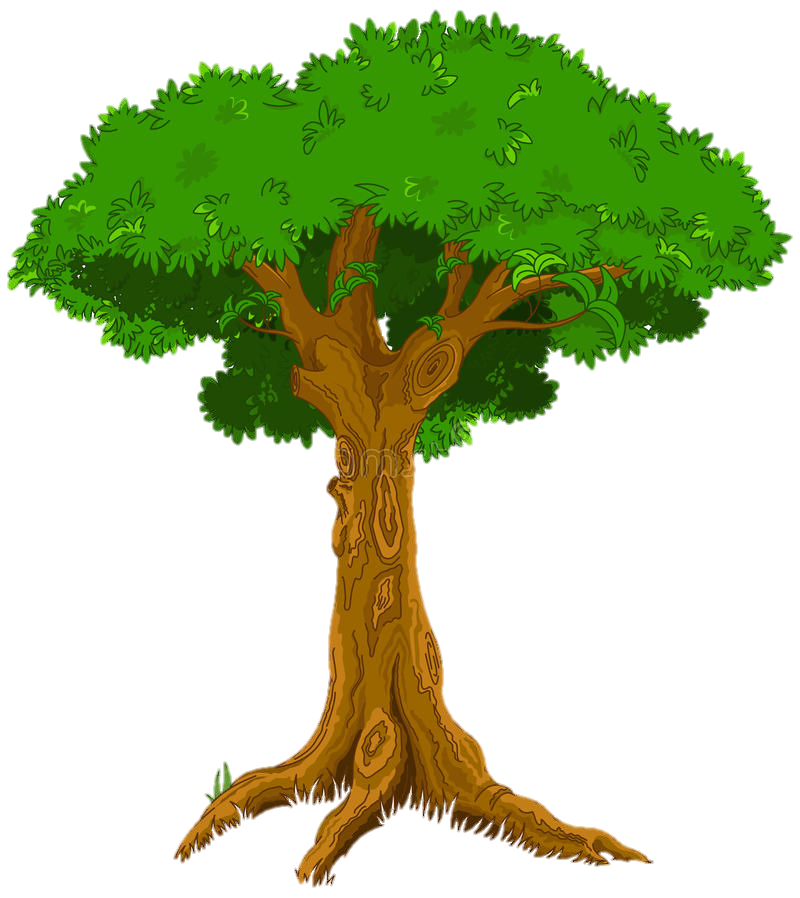 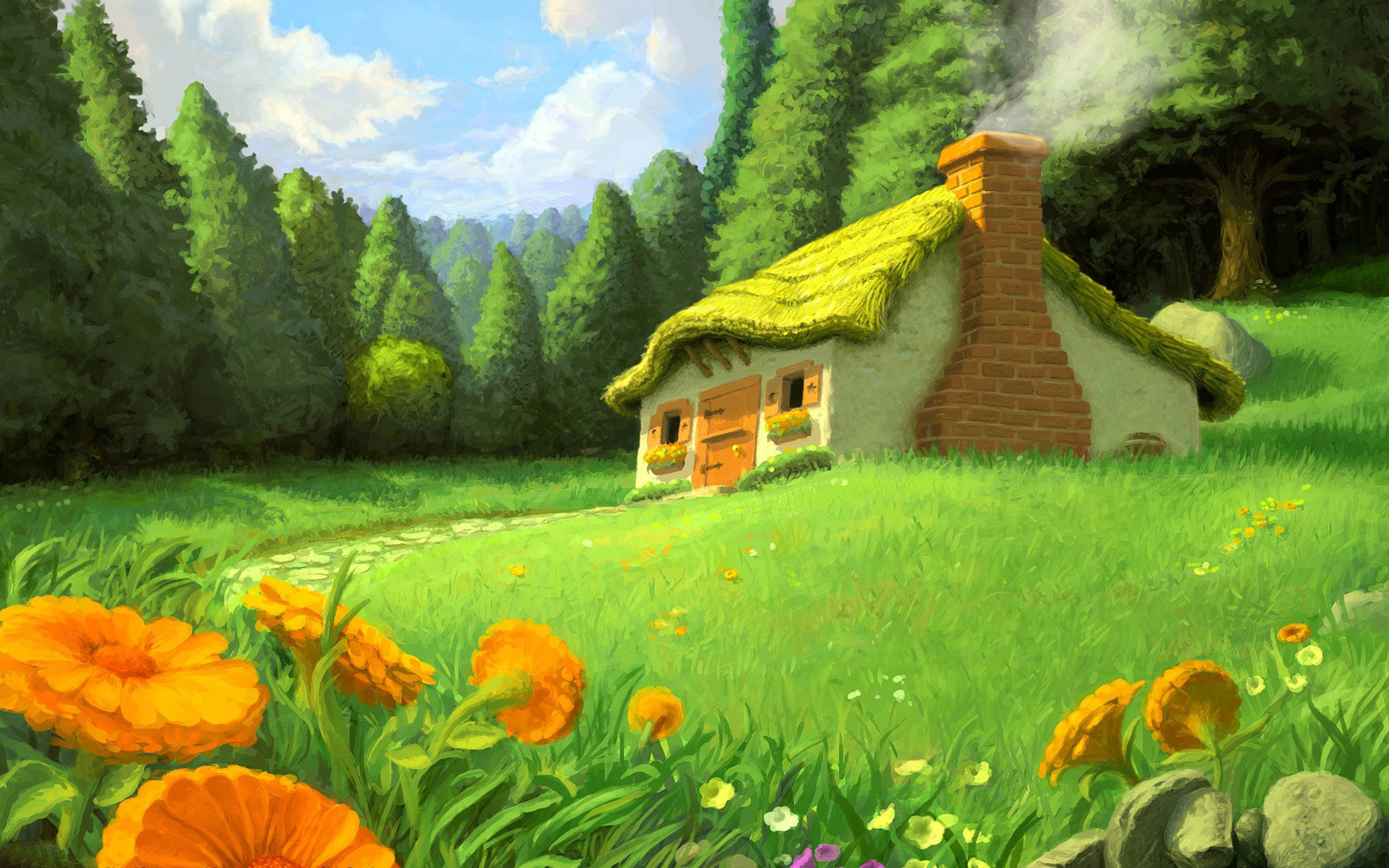 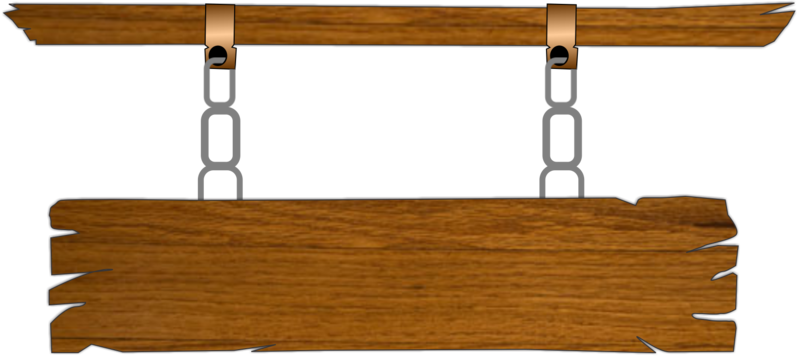 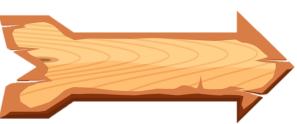 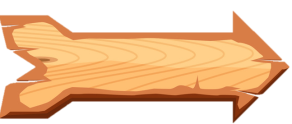 7 + 3 + 6 = ?
B. 15
A. 10
B.16
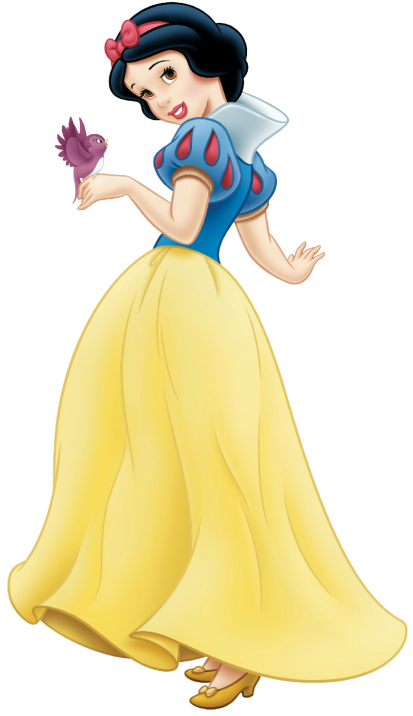 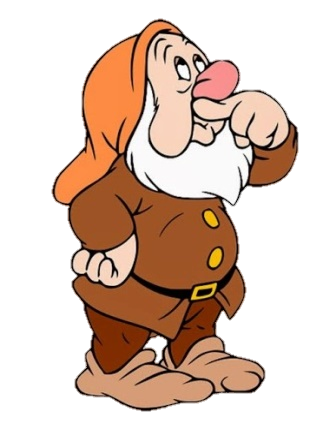 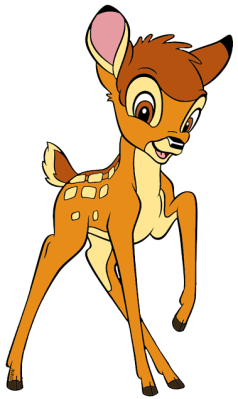 ĐÚNG RỒI
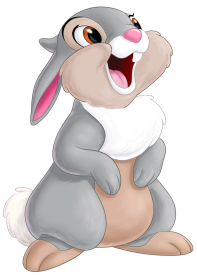 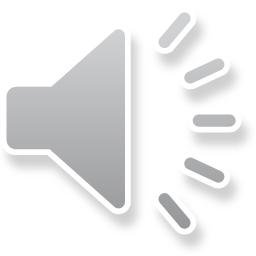 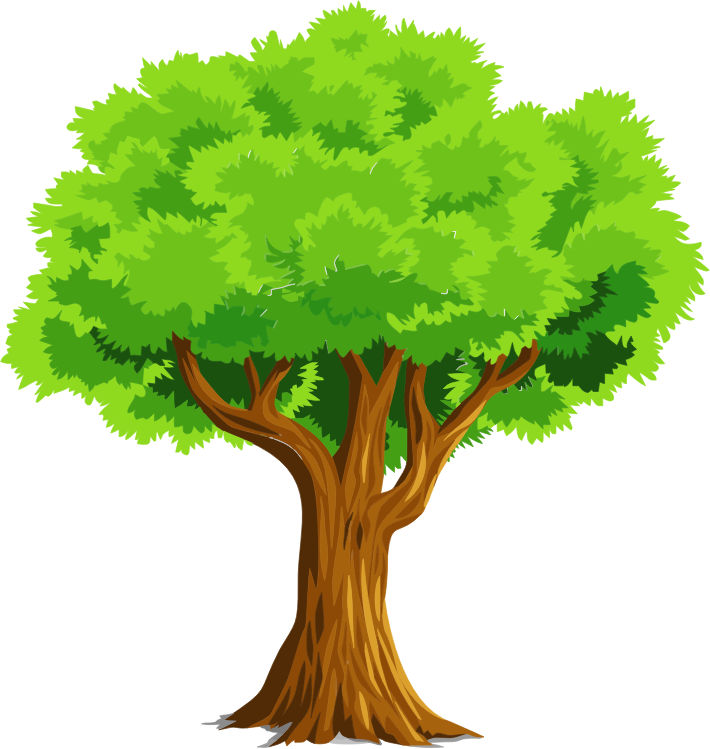 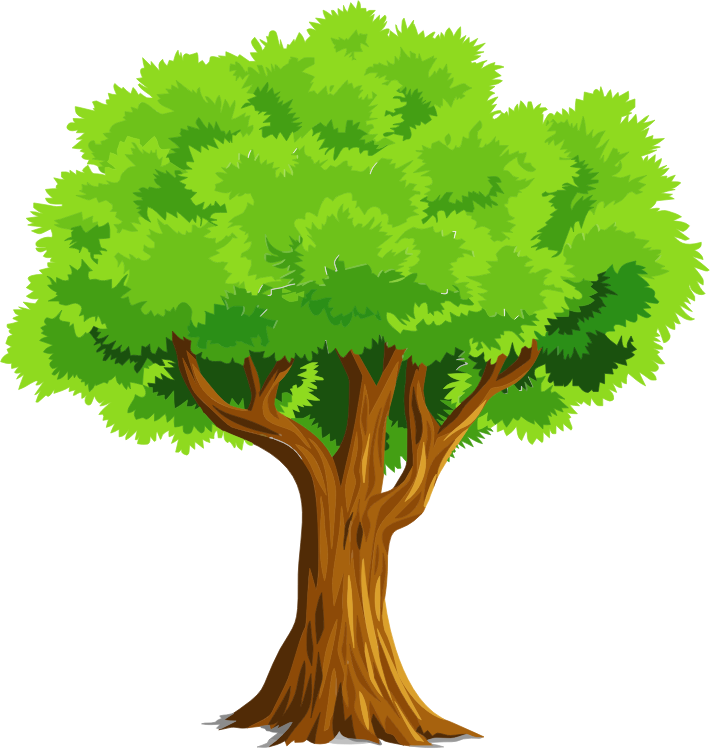 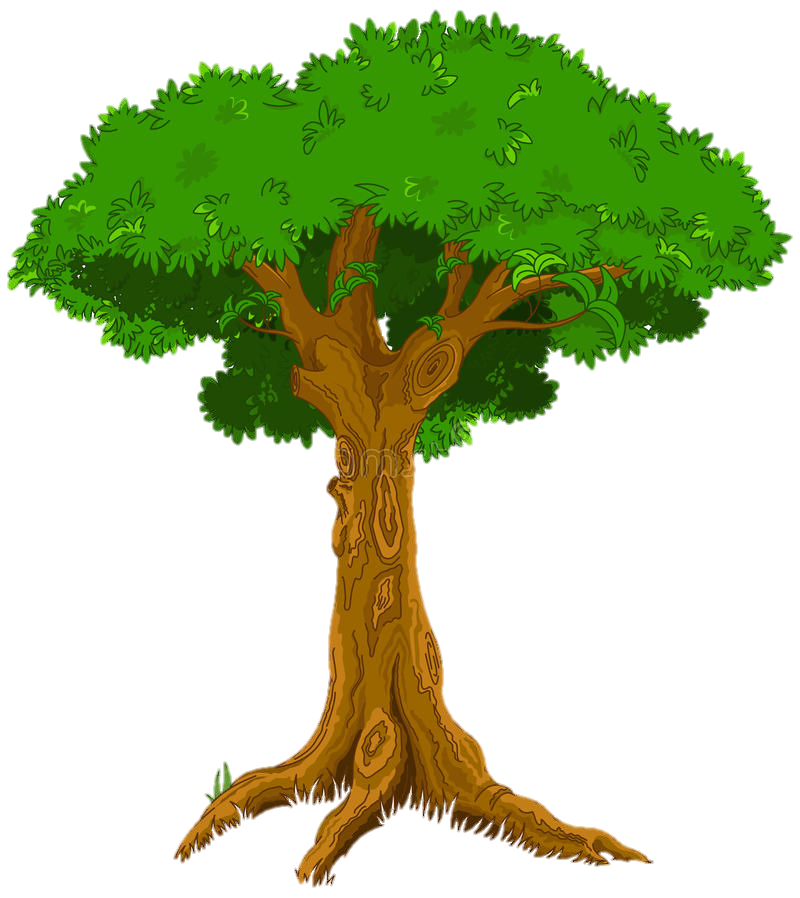 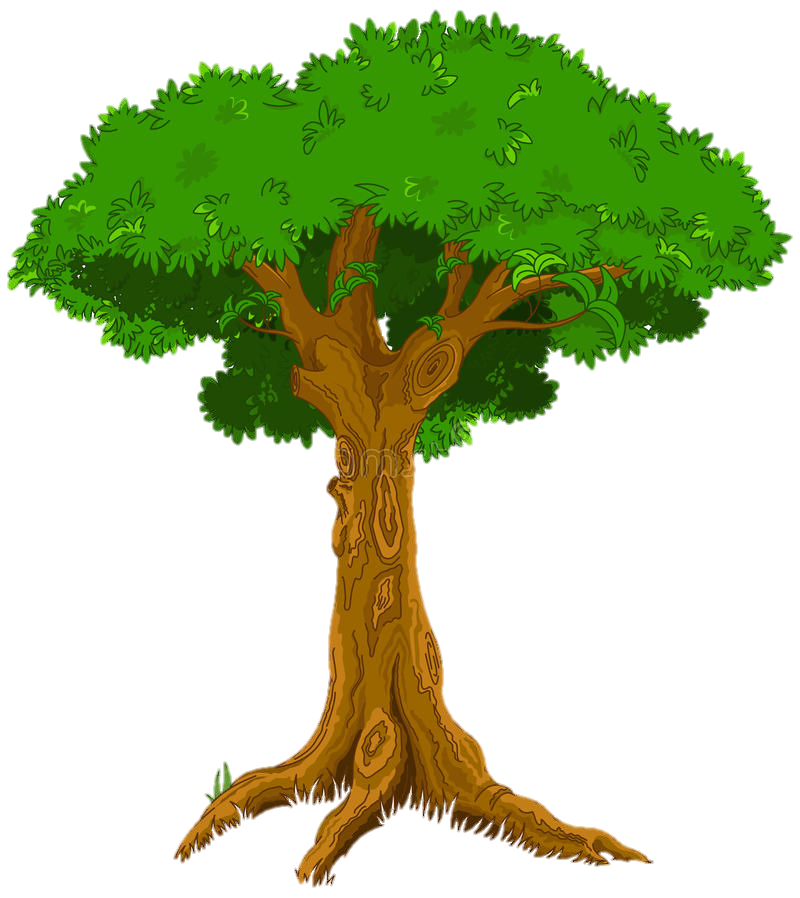 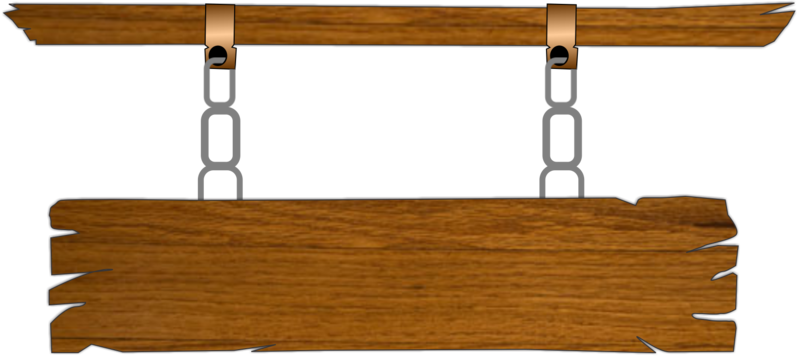 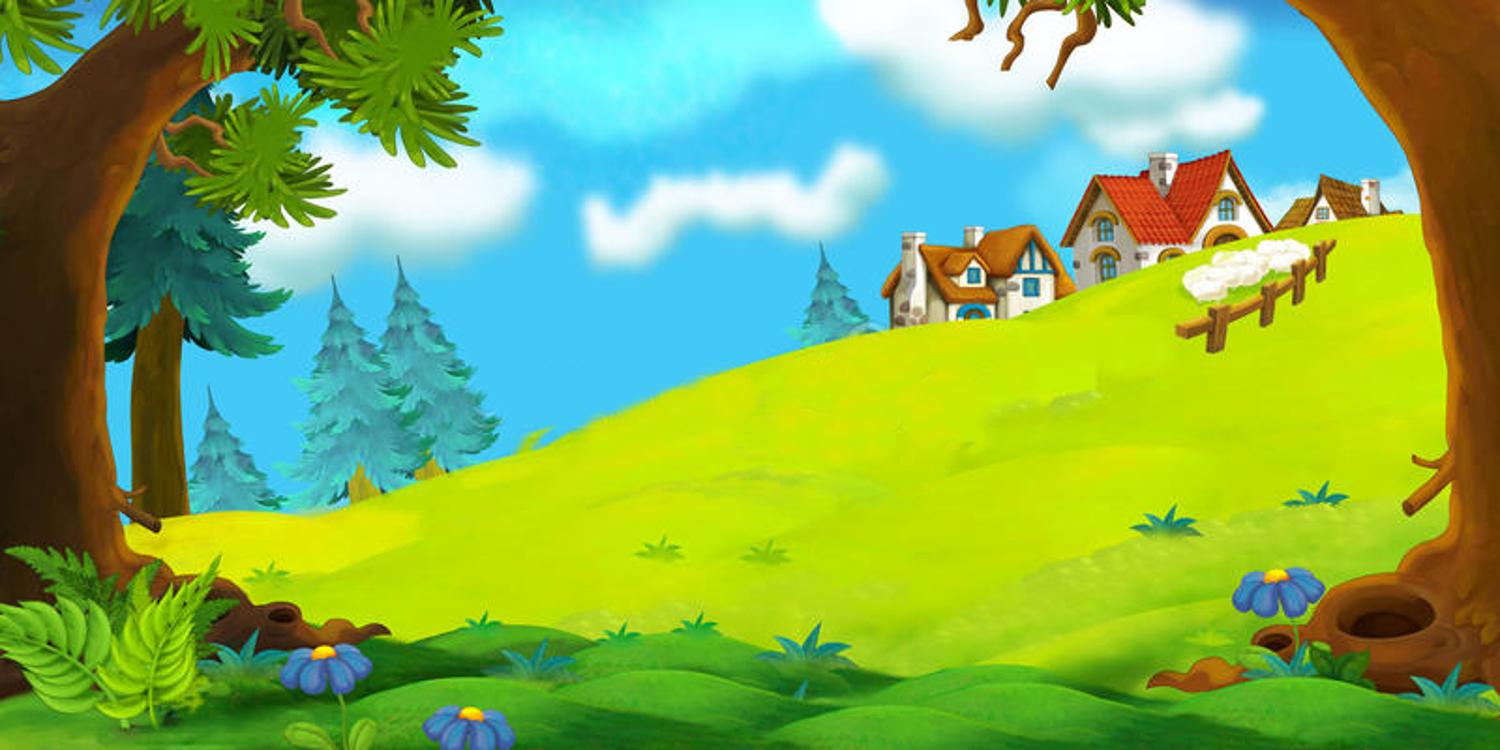 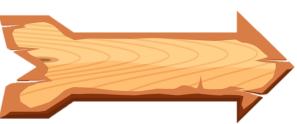 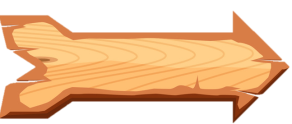 7 + ? = 10
A. 3
B. 2
C. 4
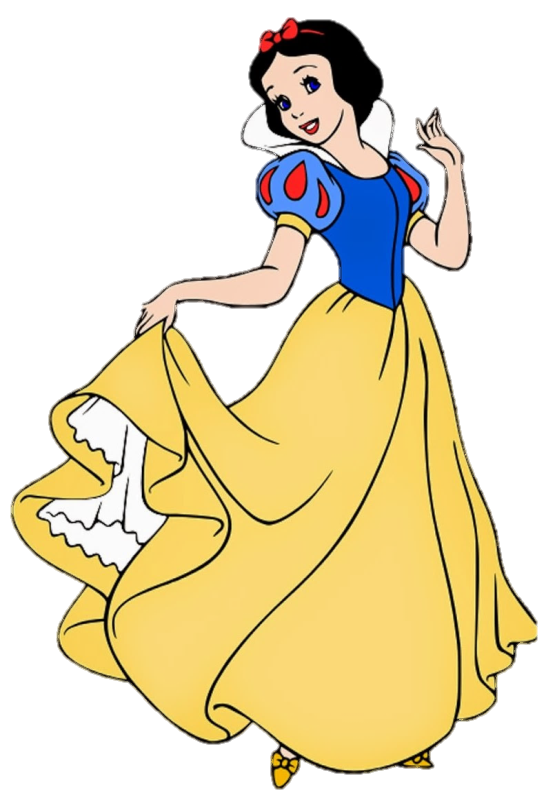 ĐÚNG RỒI
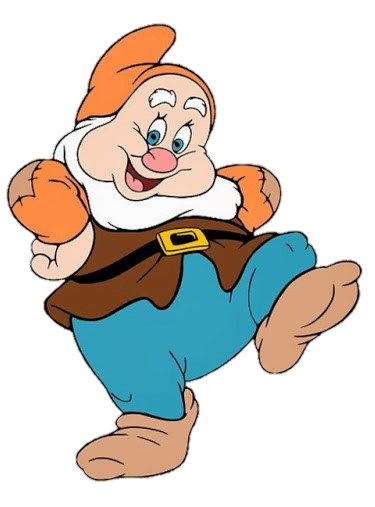 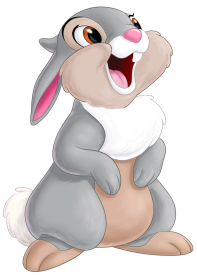 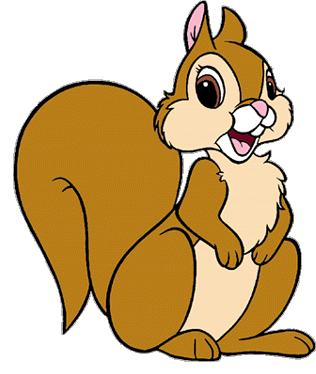 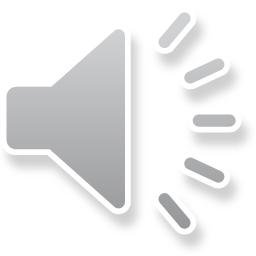 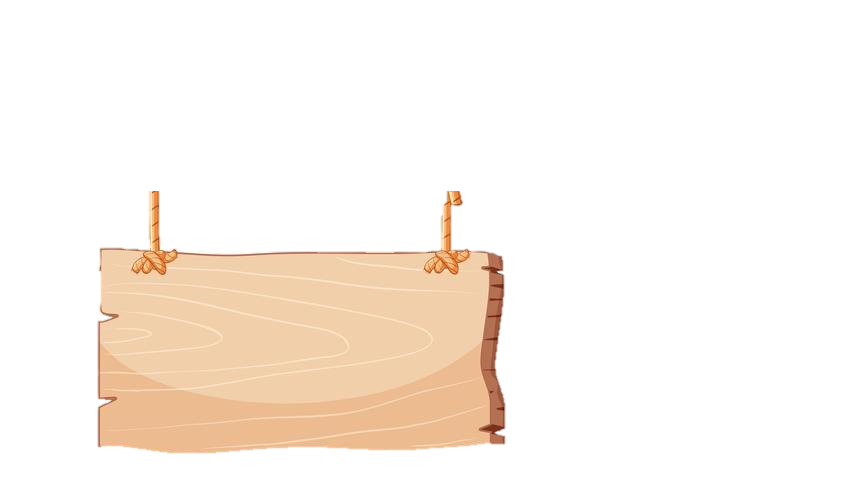 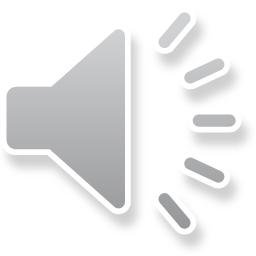 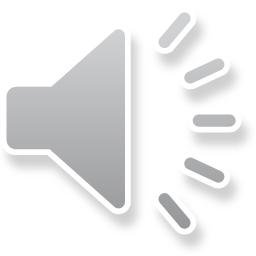 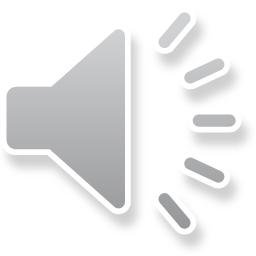 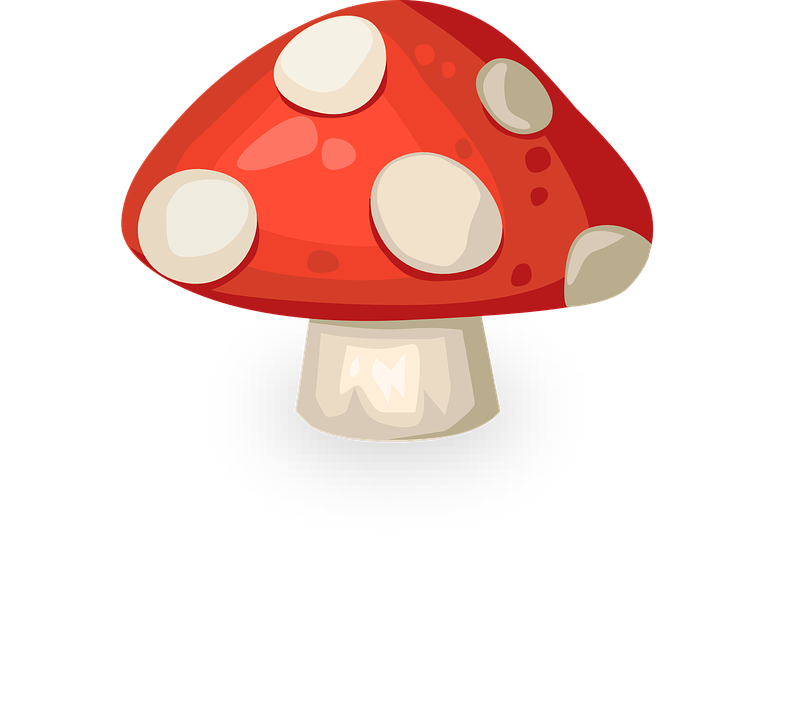 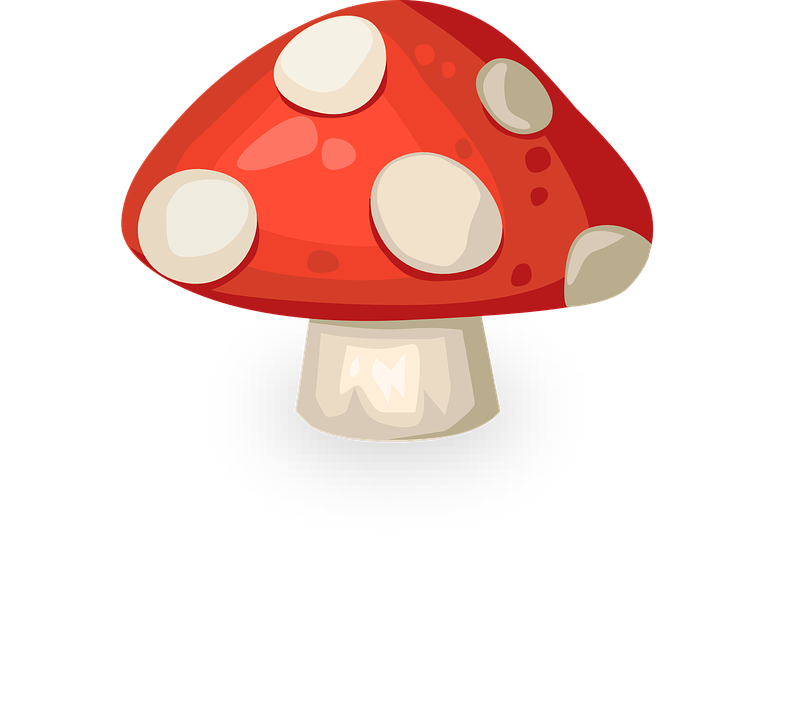 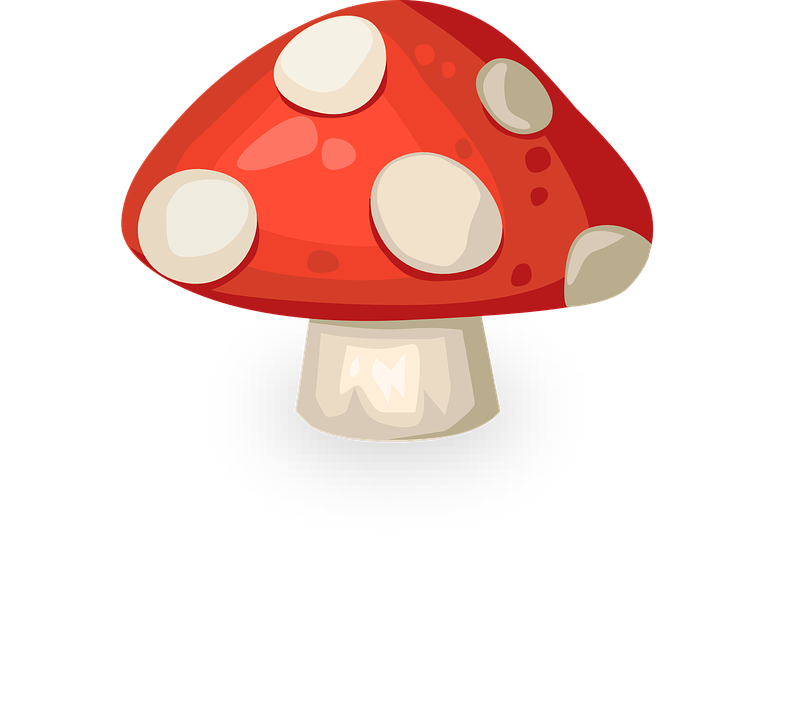 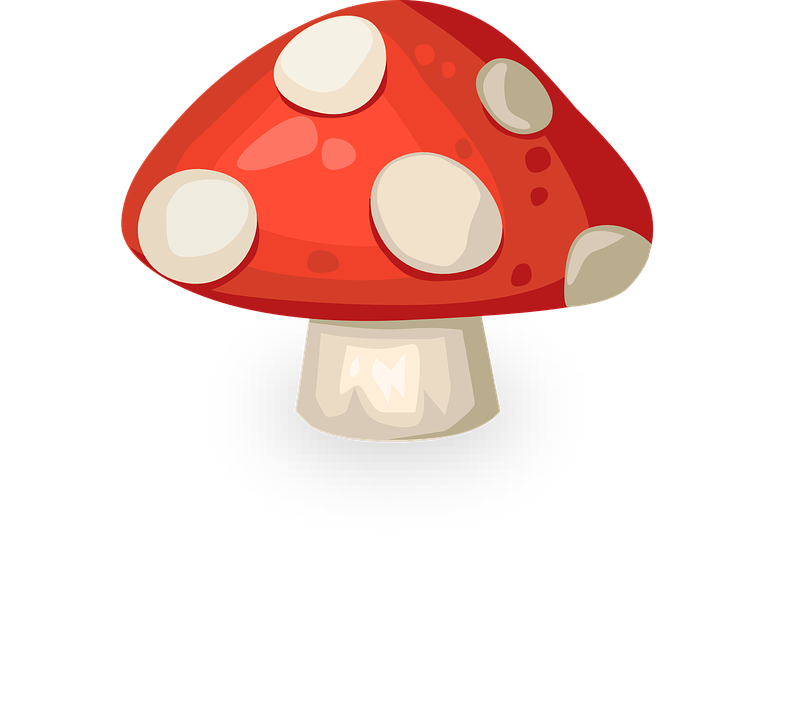 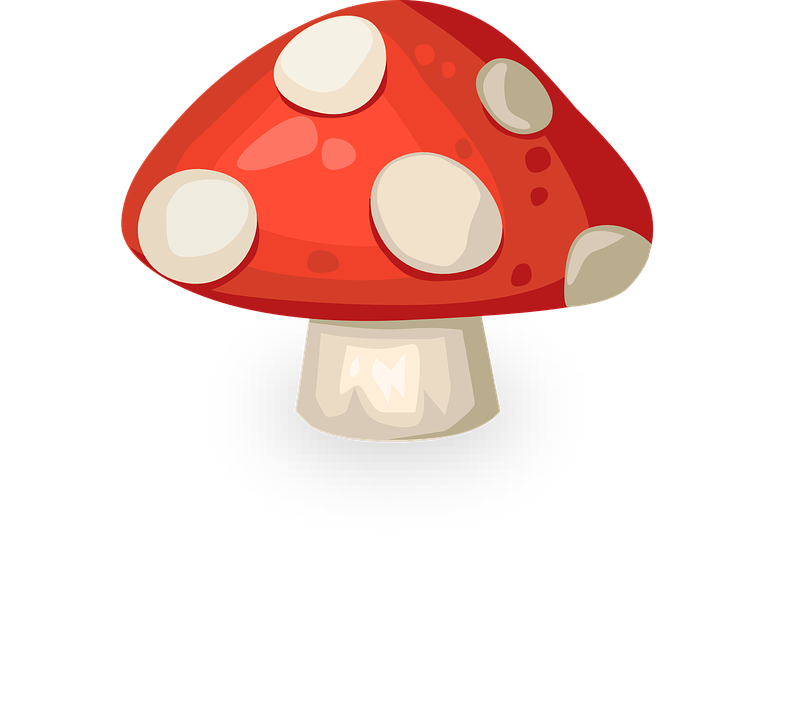 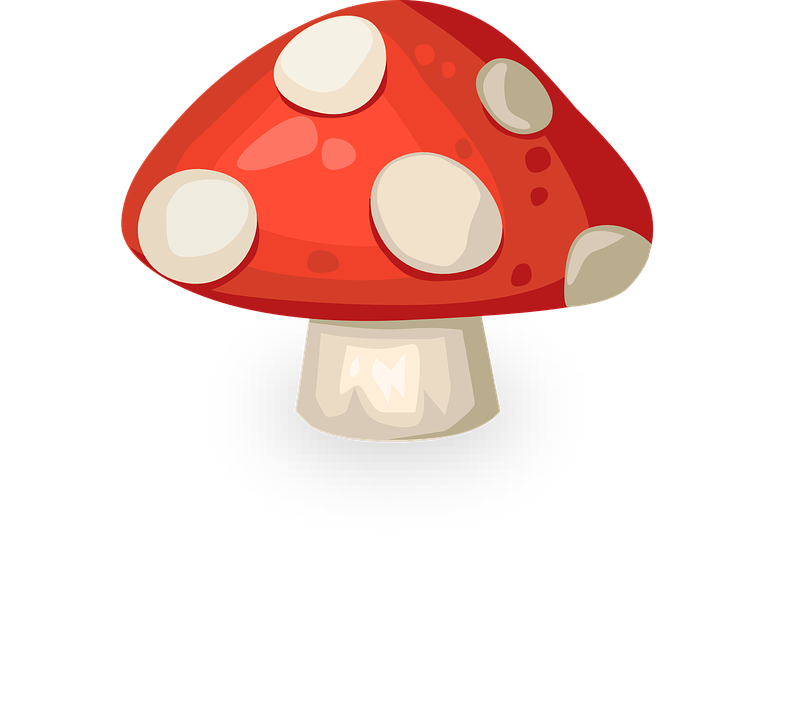 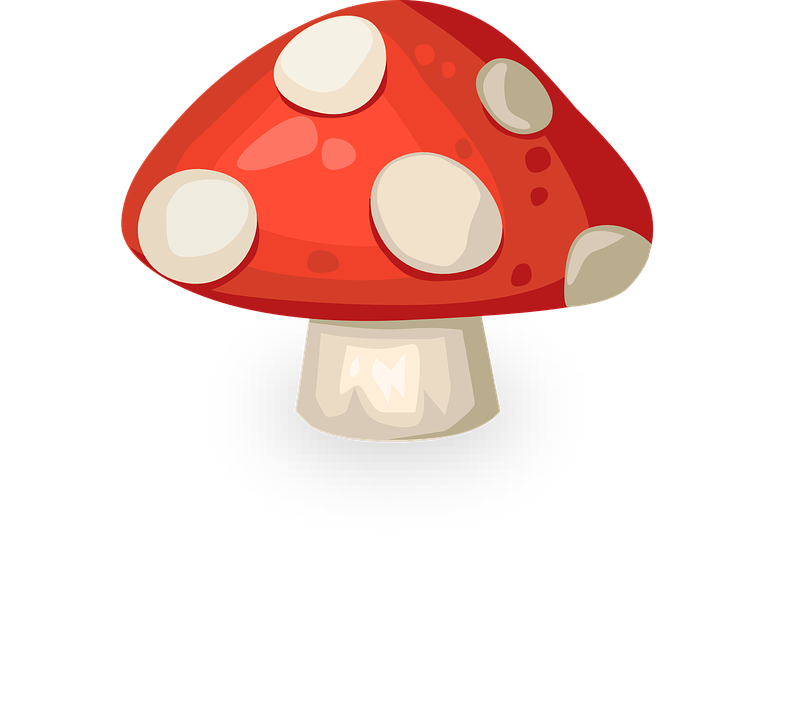 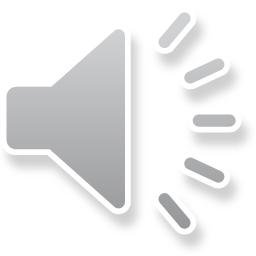 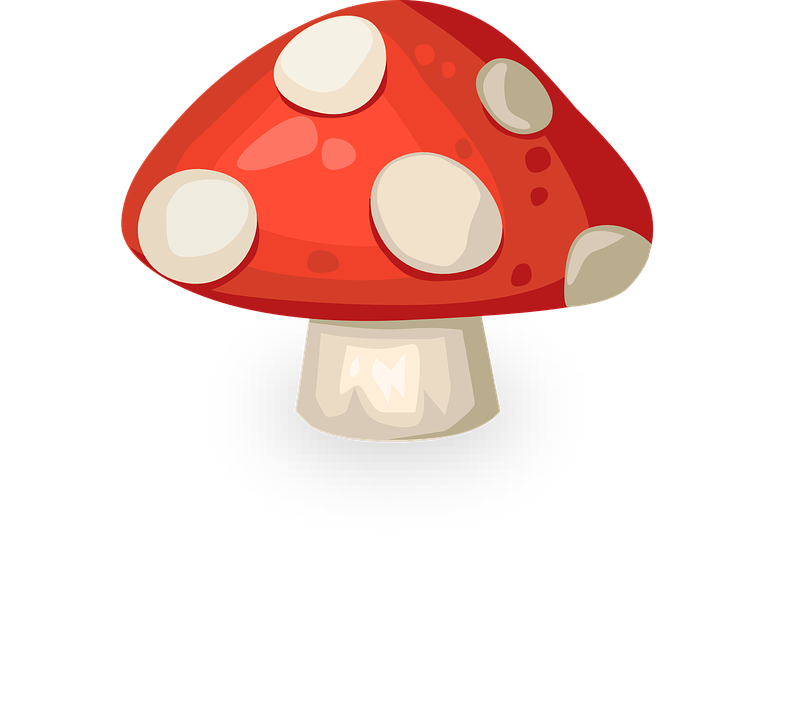 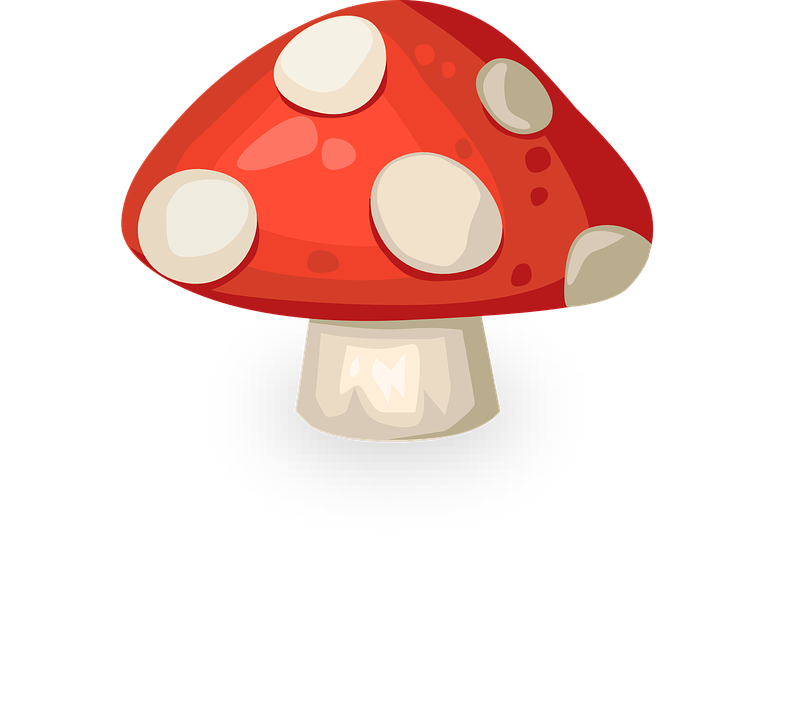 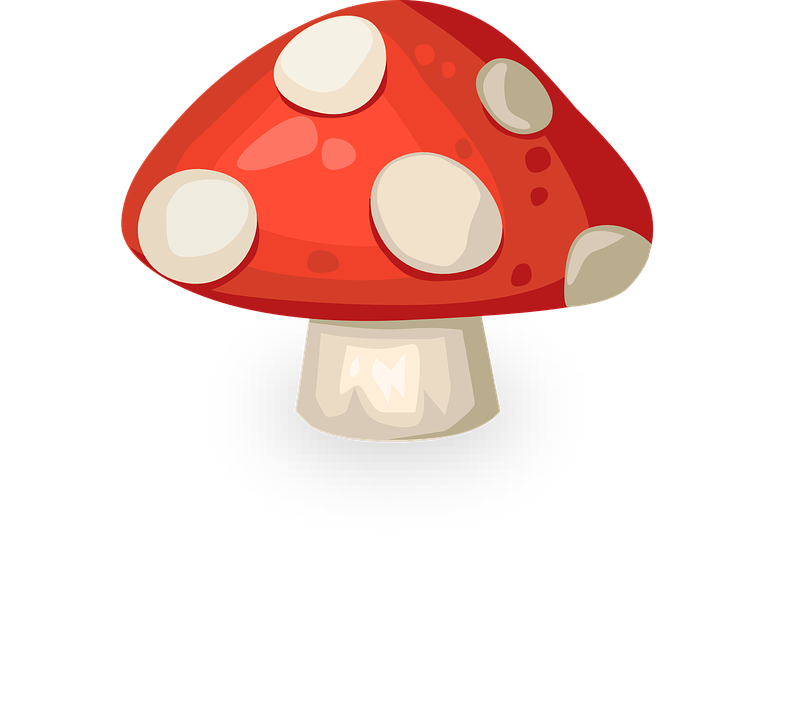 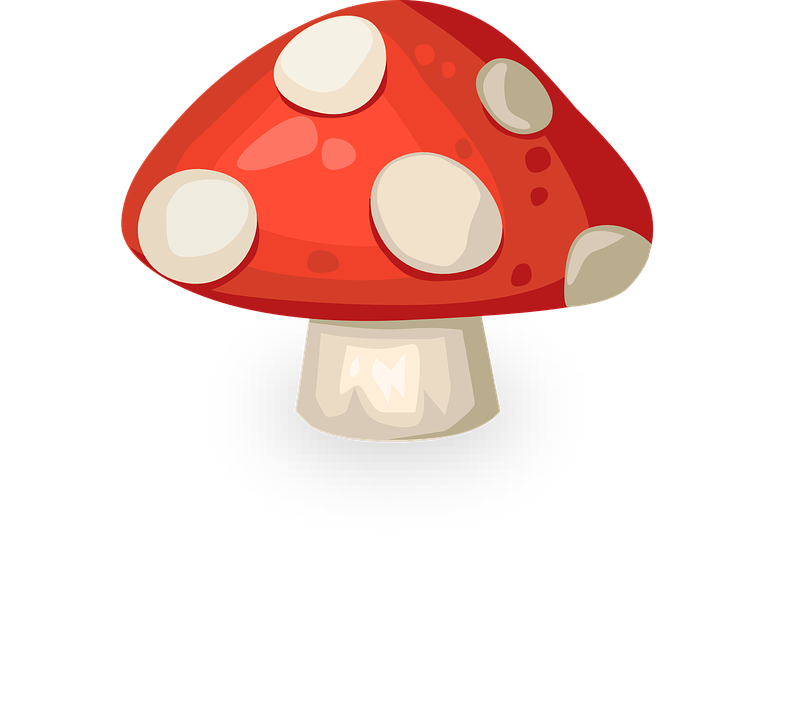 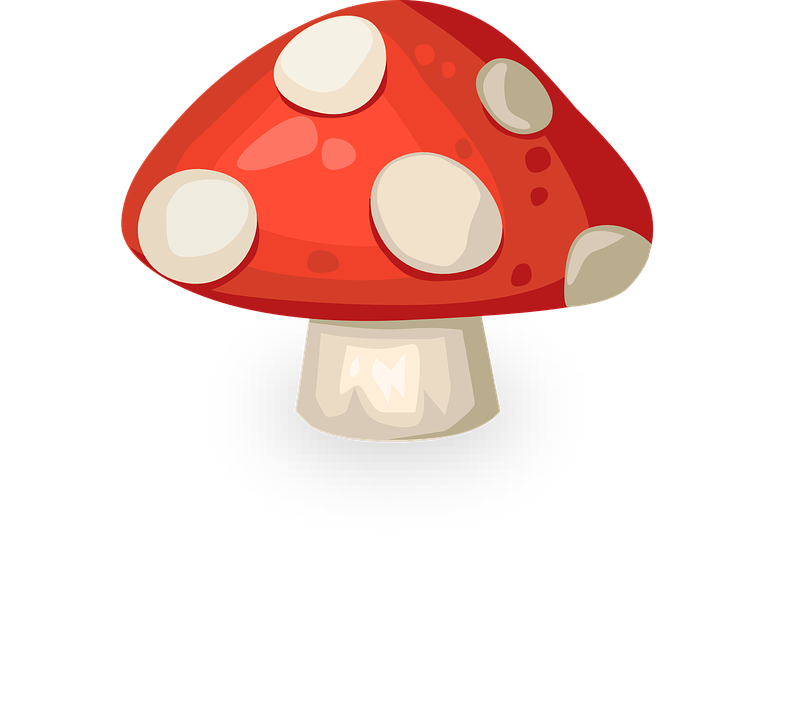 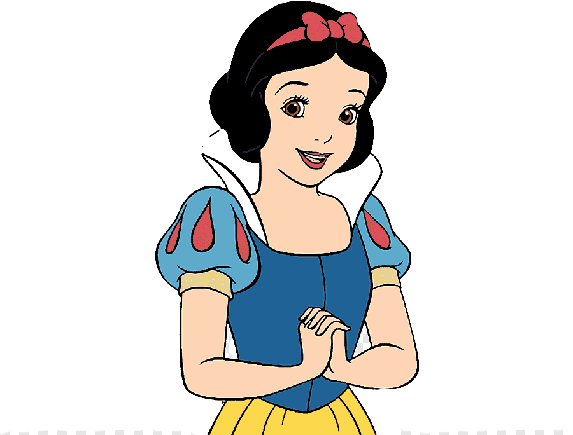 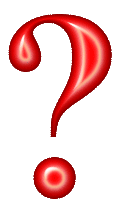 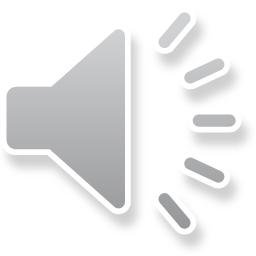 7
5
?
+
=
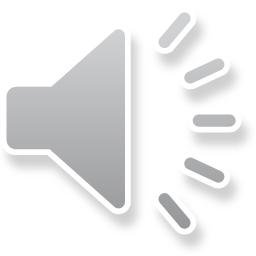 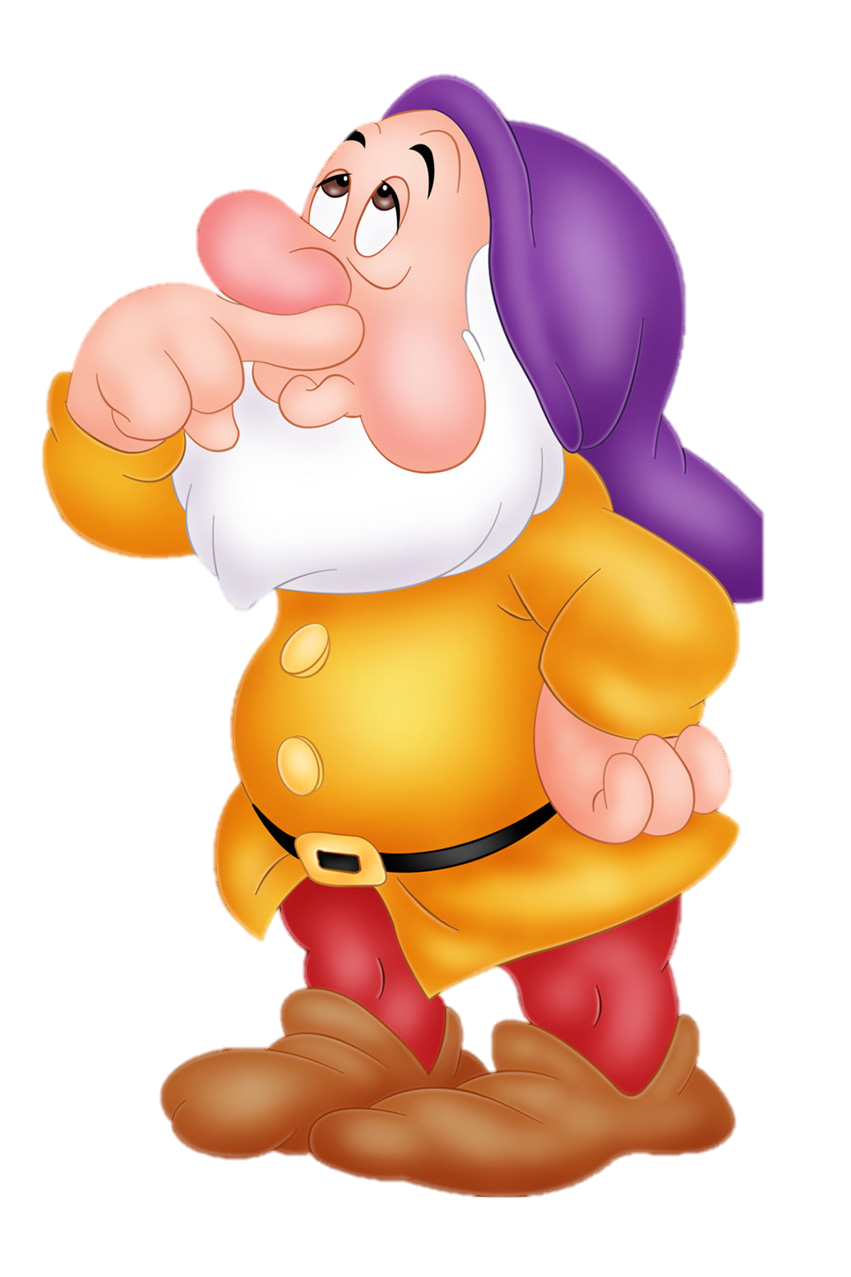 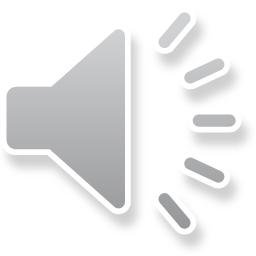 KHÁM PHÁ 
KIẾN THỨC MỚI
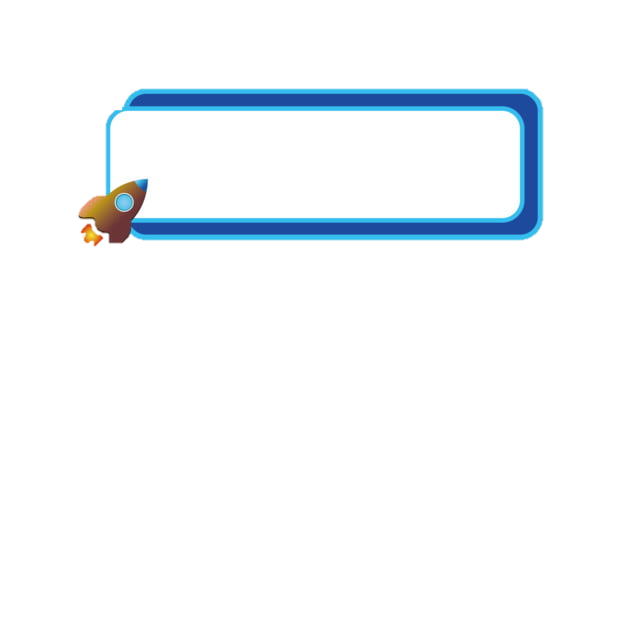 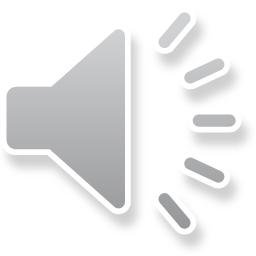 CỘNG BẰNG CÁCH ĐẾM THÊM
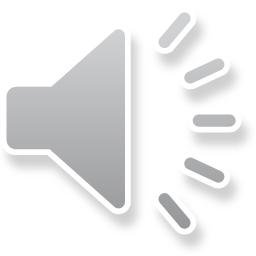 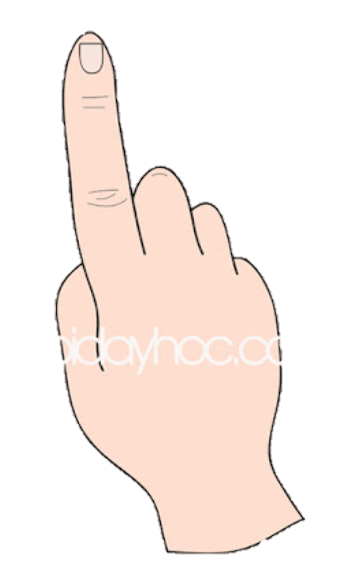 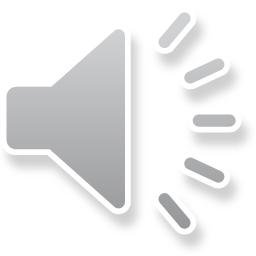 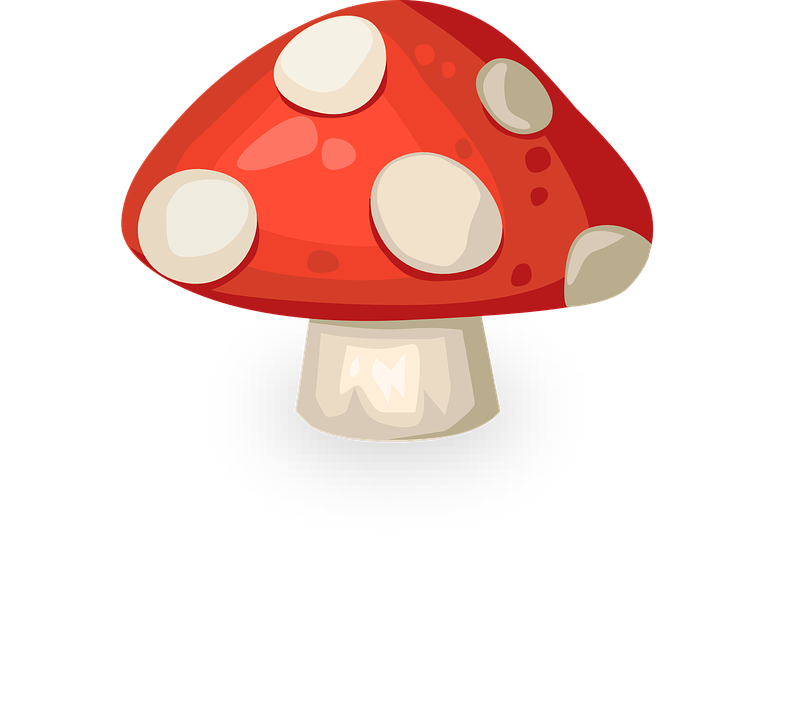 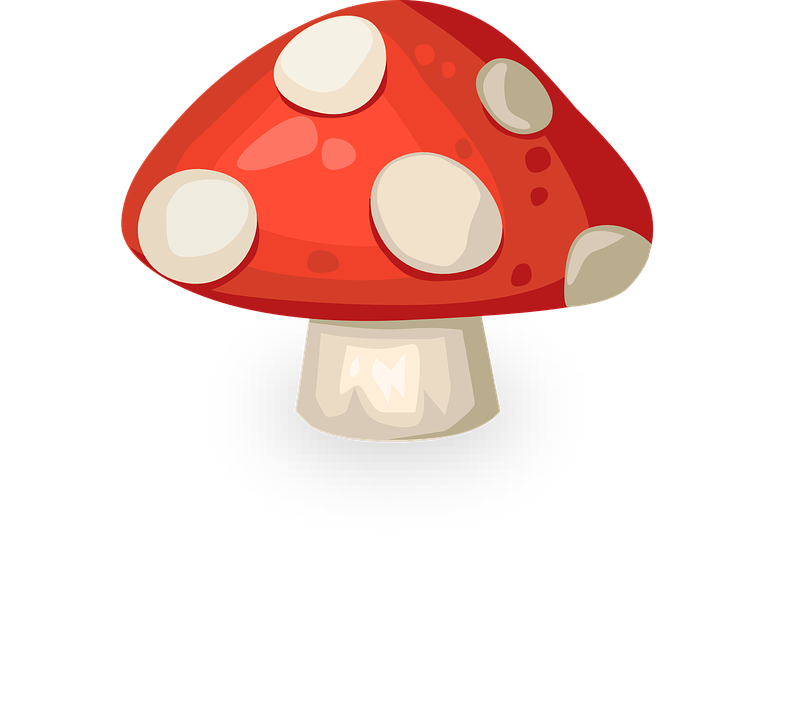 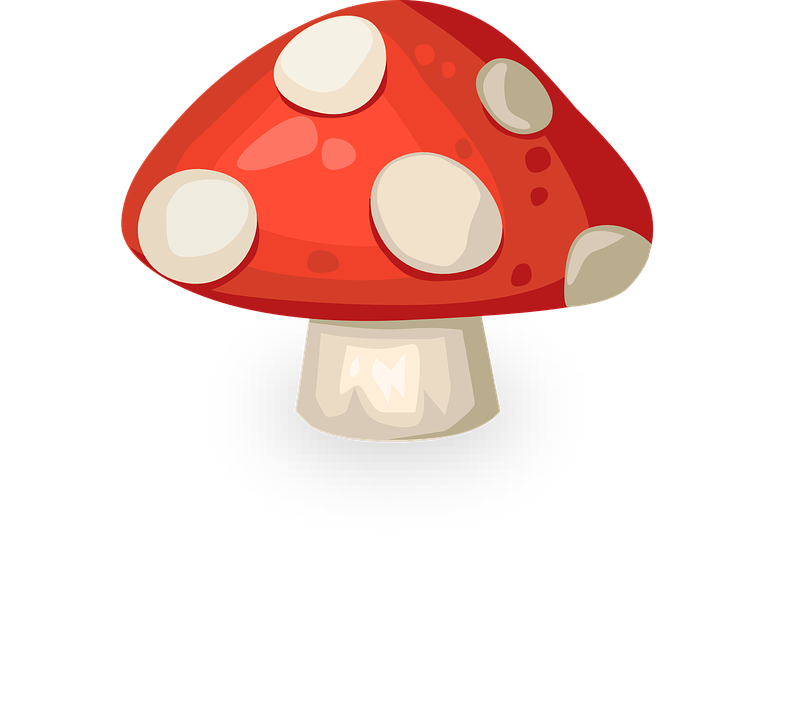 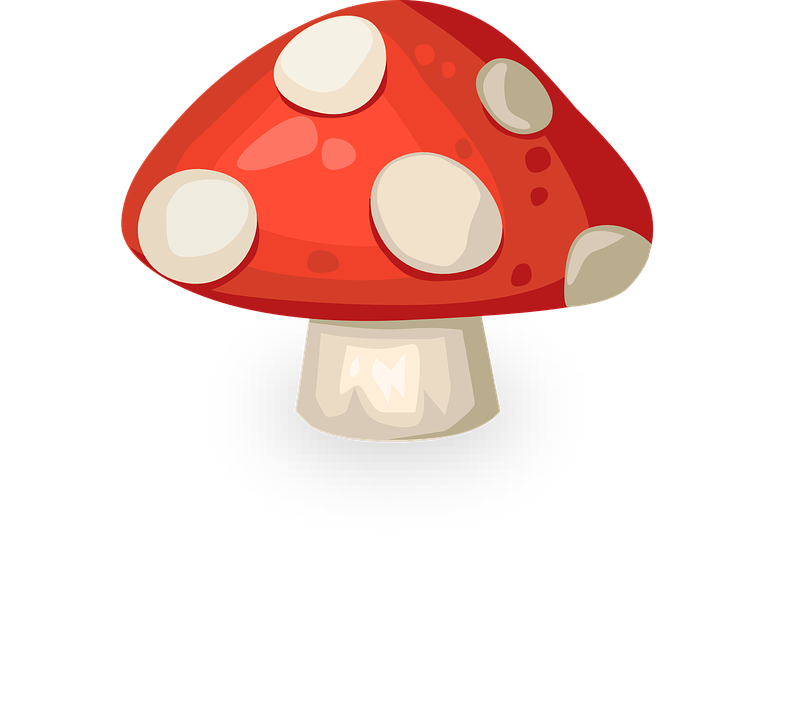 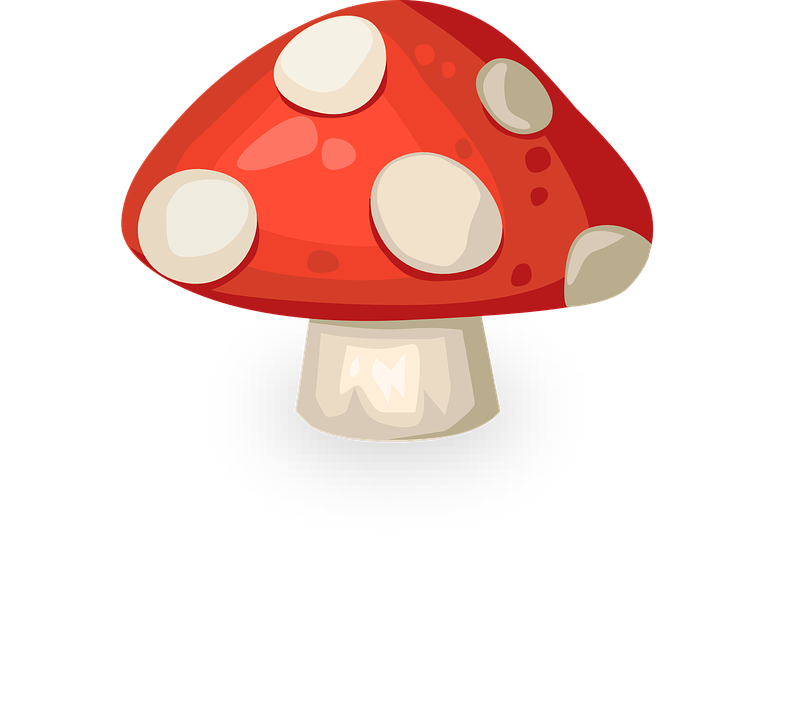 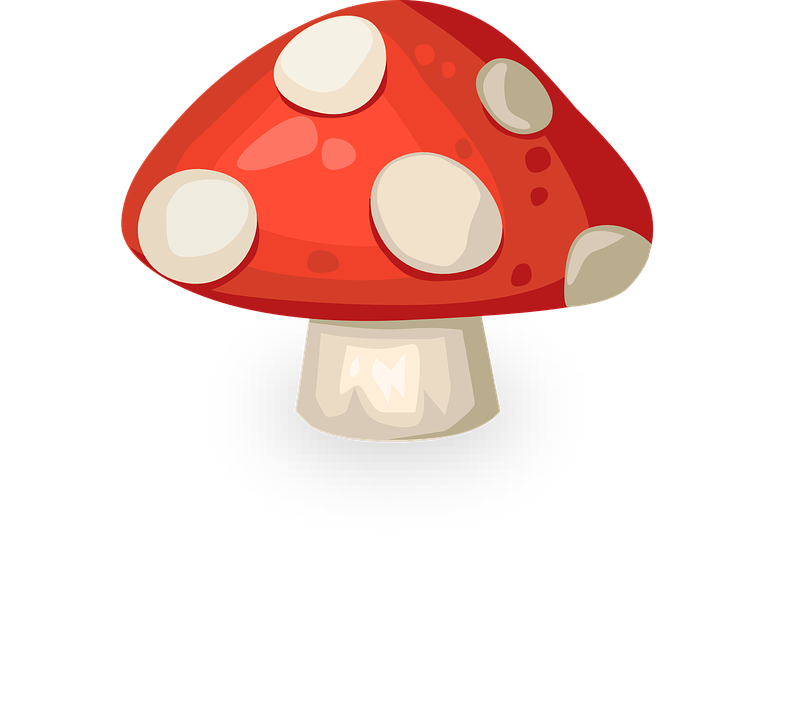 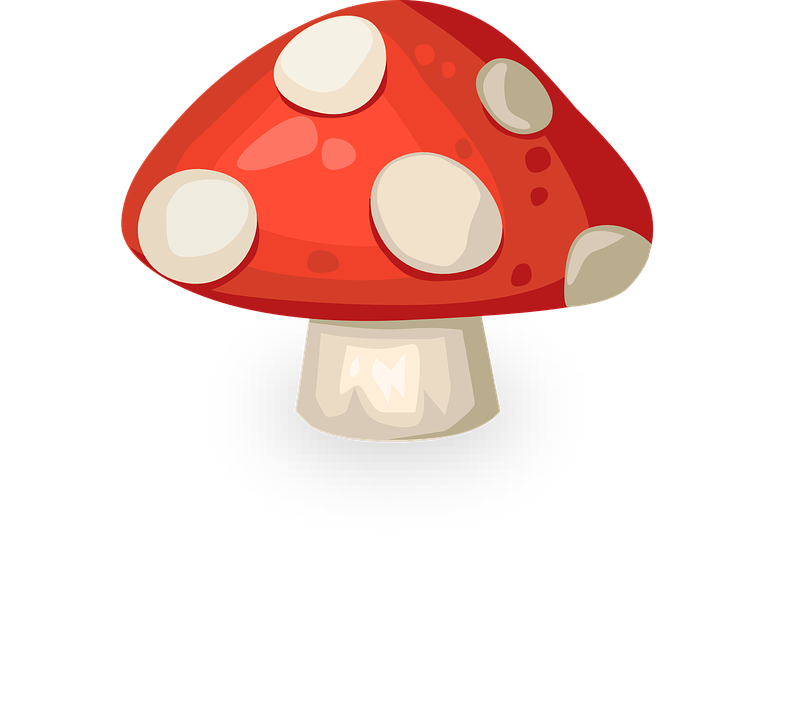 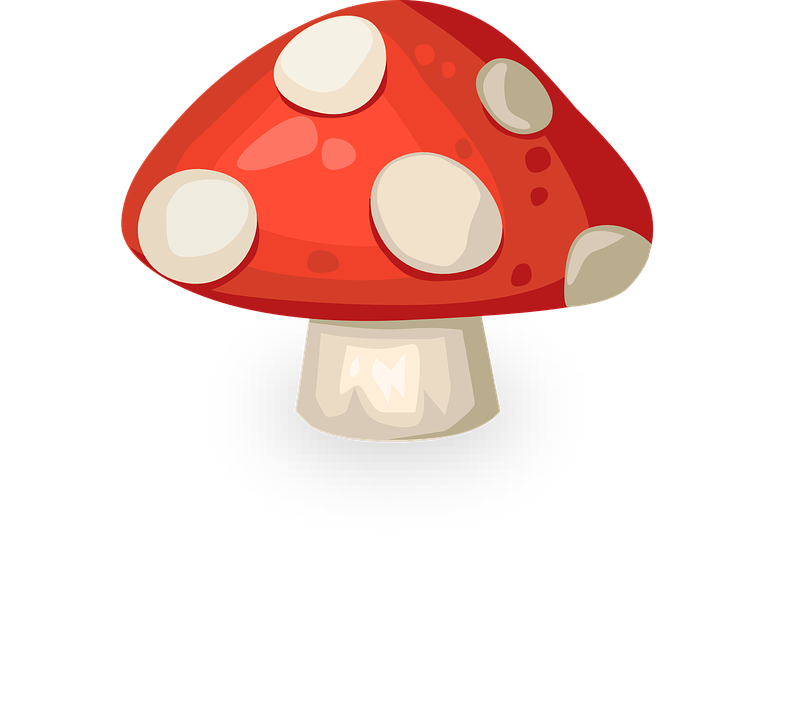 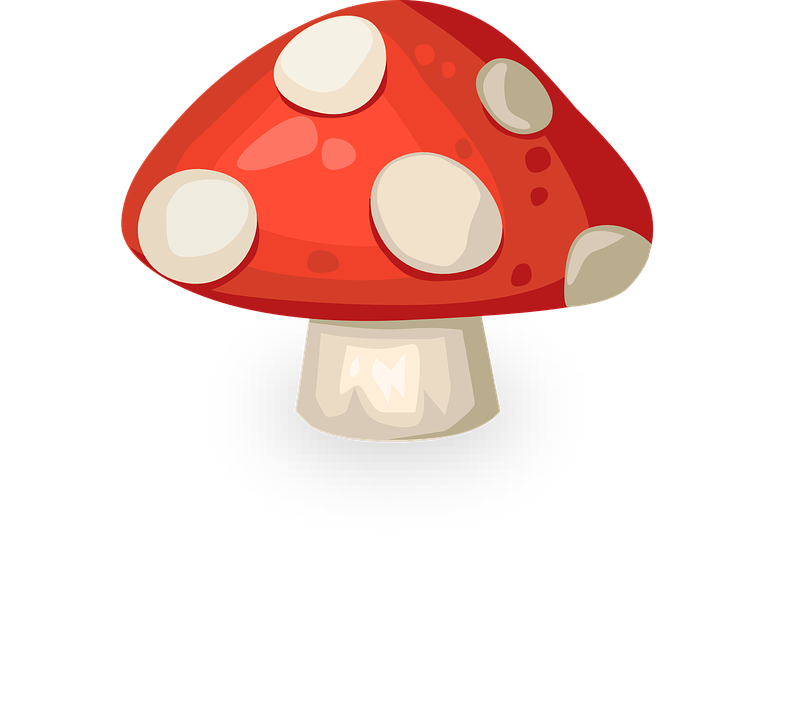 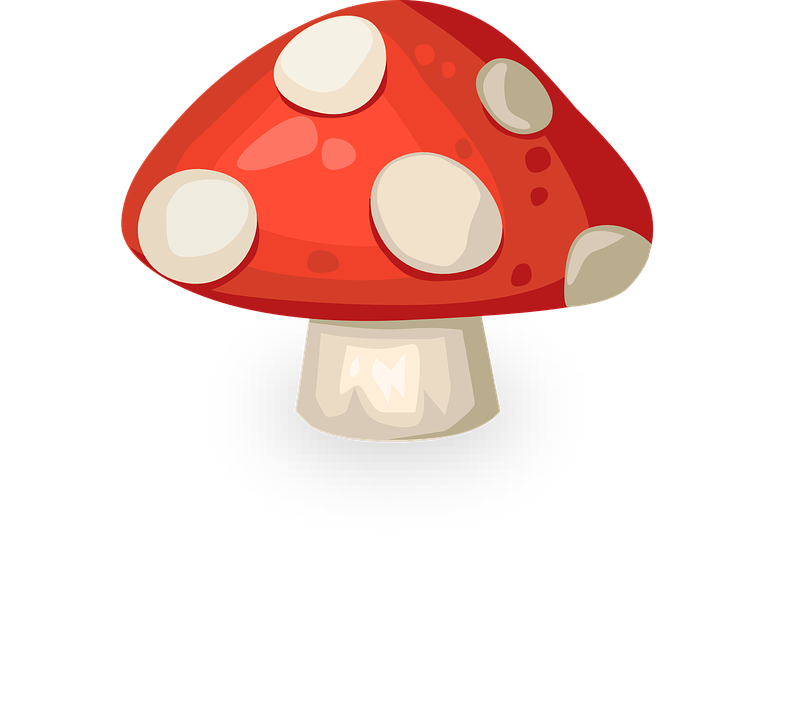 9
8
10
7
11
12
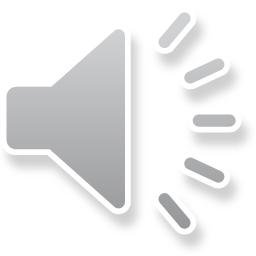 Đếm thêm 5  bắt đầu từ 7
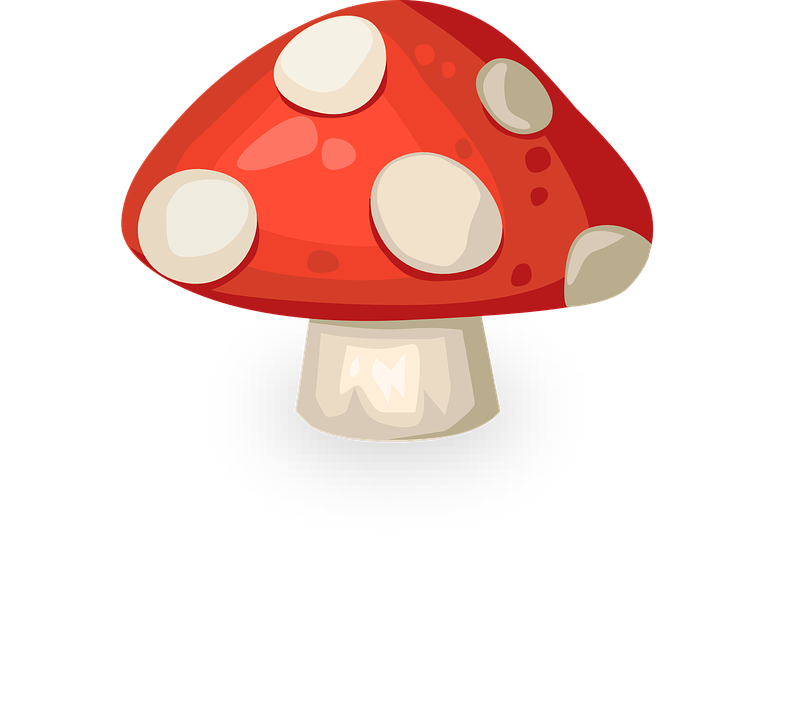 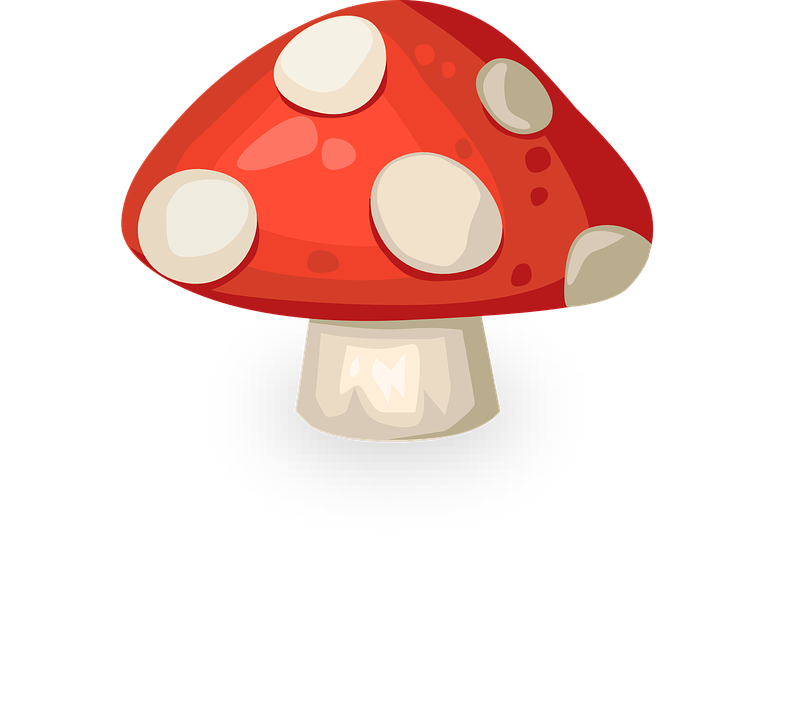 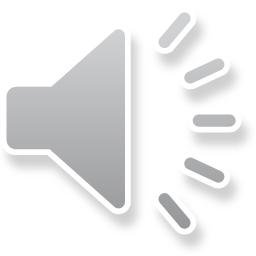 5
7
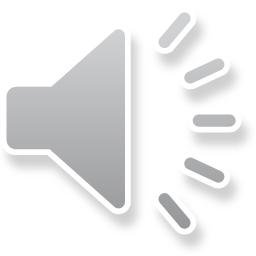 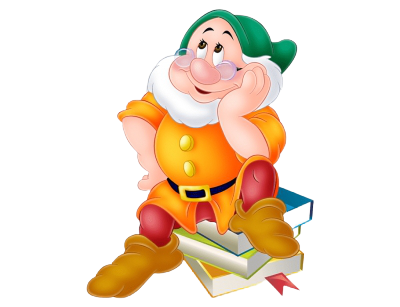 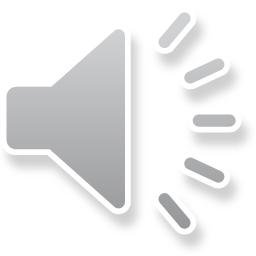 7 + 5 = 12
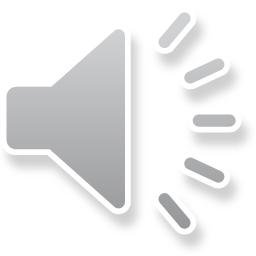 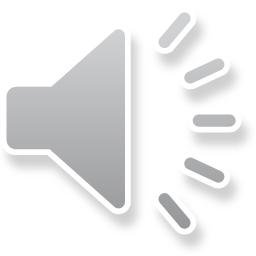 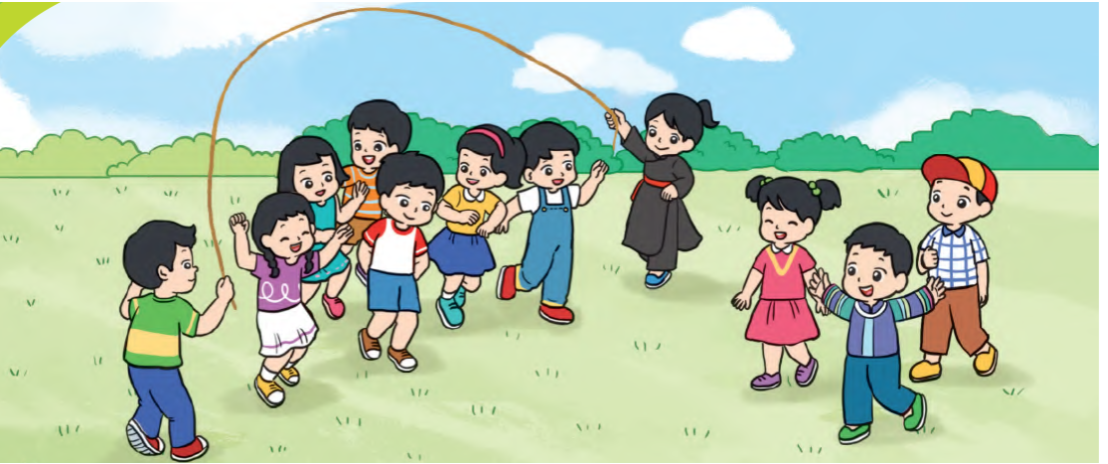 Nêu phép tính phù hợp với tranh sau:
8 + 3 = ?
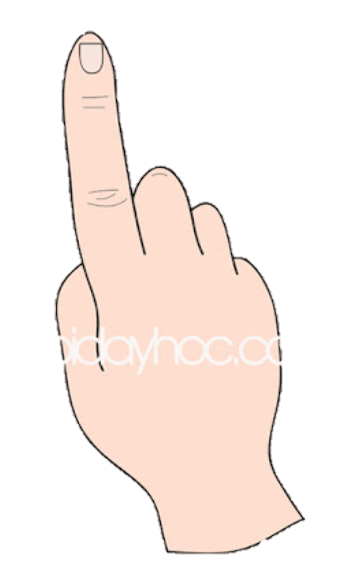 1
Tính:
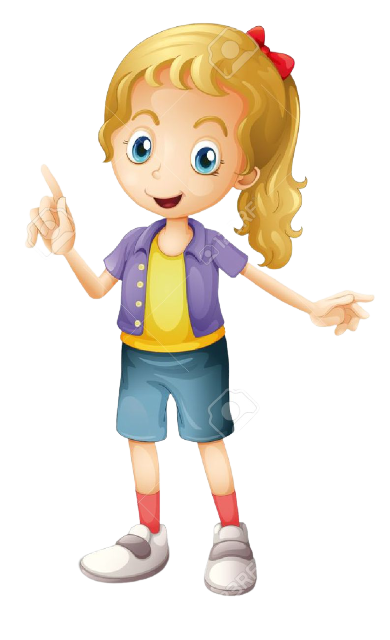 8
9
10
11
12
8  +  4  =
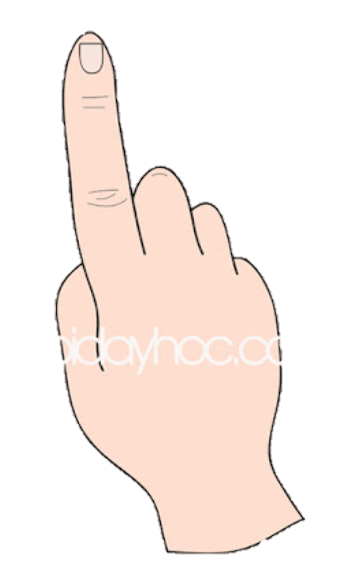 Đếm thêm 3  bắt đầu từ 9
Đếm thêm 4 bắt đầu từ 8
10
11
12
9
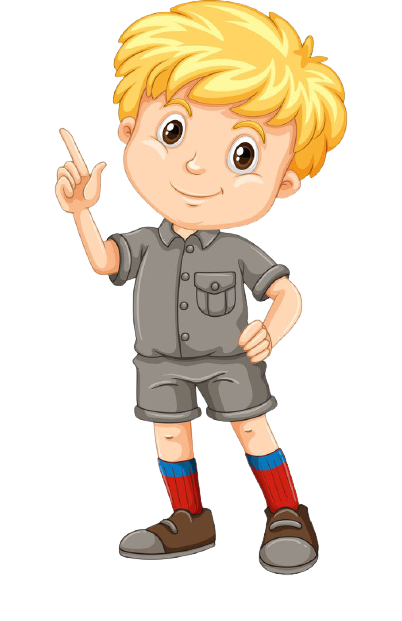 9  +  3  =
2
Tính:
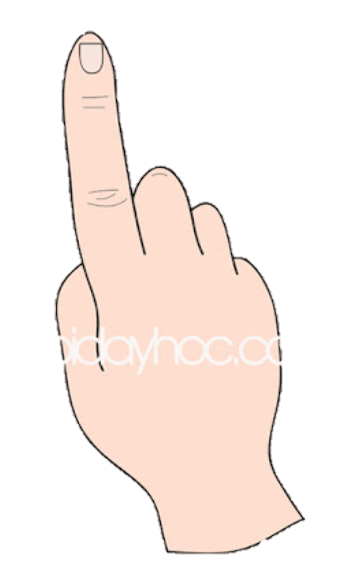 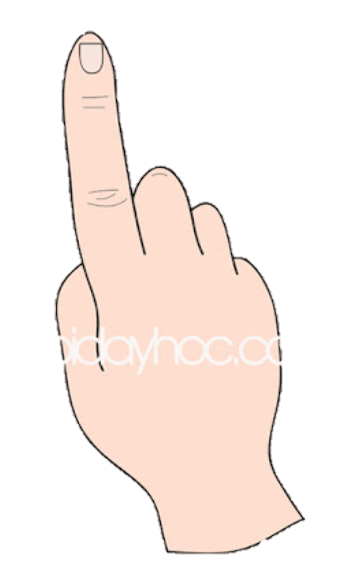 11
10
9
9
10
11
12
13
9  +  2 =
9  +  4  =
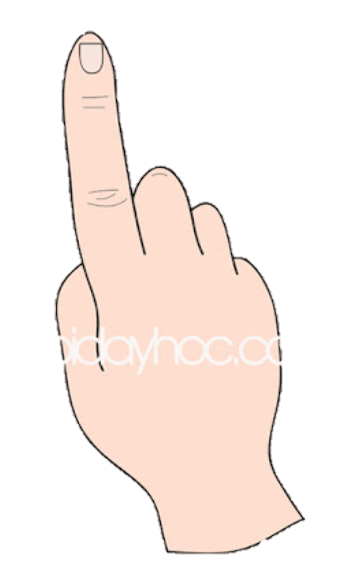 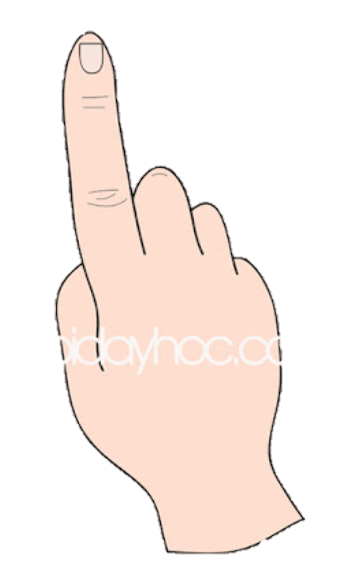 7
8
9
10
11
8
9
10
11
12
13
7  +  4  =
8  +  5  =
3
Tính:
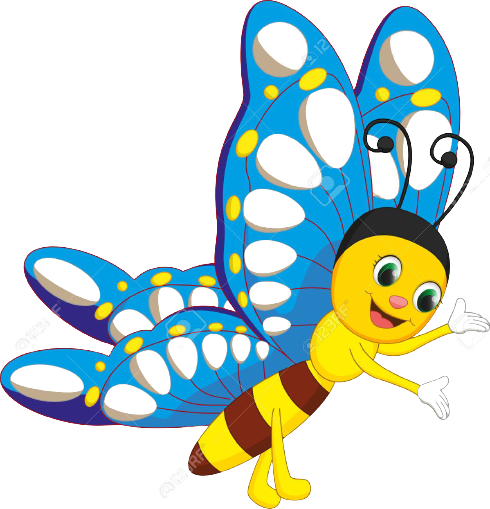 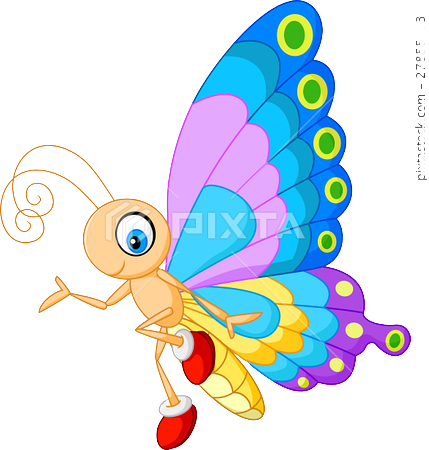 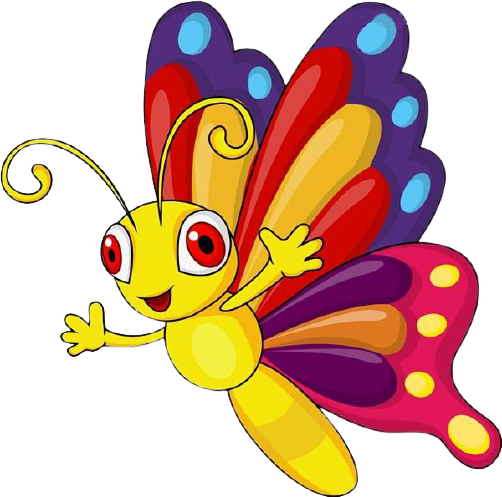 6 + 5 =
  6 + 6 =
7 + 5 =
7 + 6 =
8 + 6 =
9 + 6 =
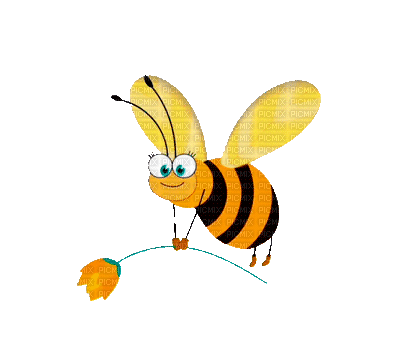 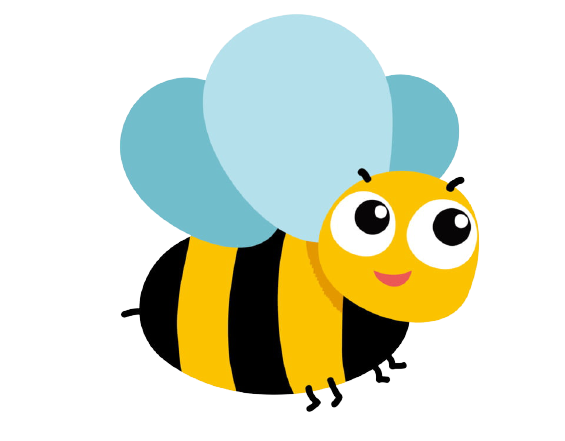 4
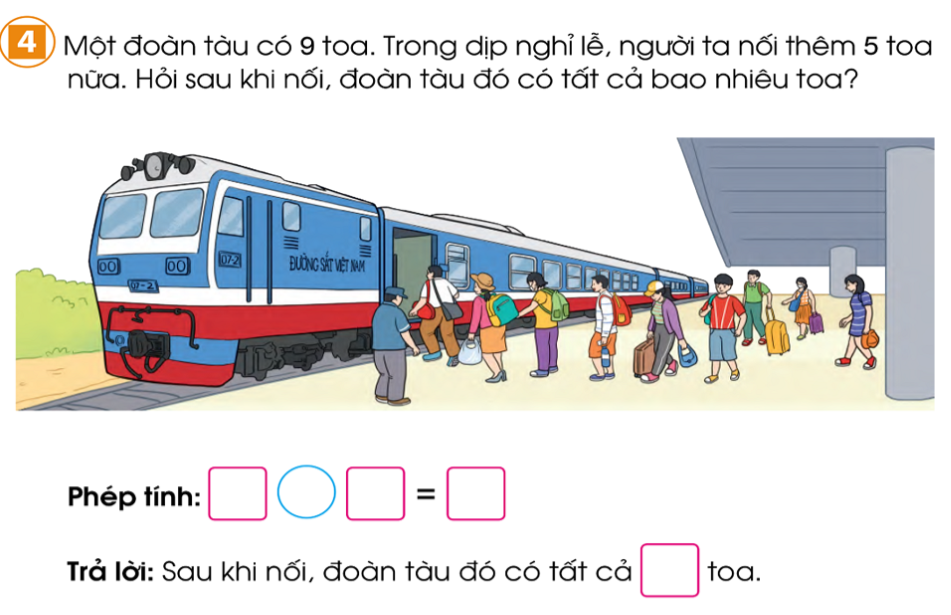 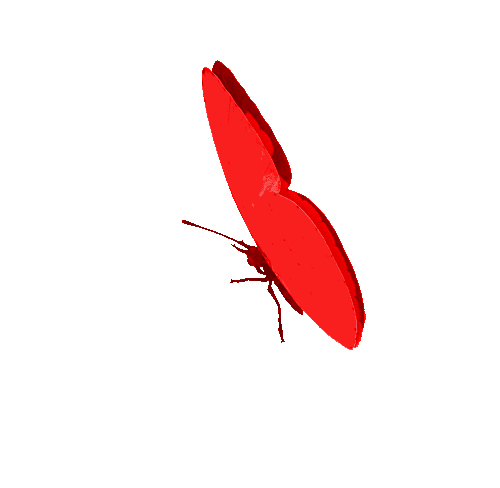 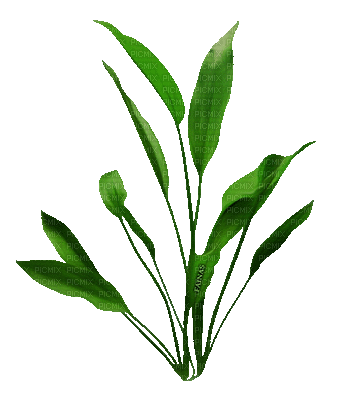 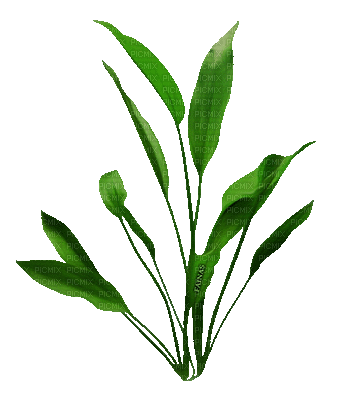 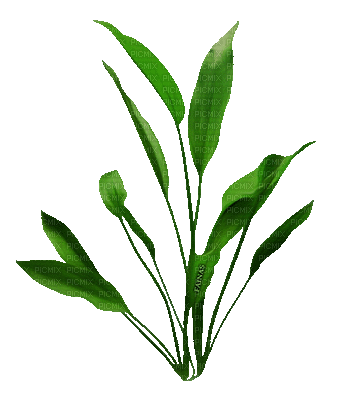 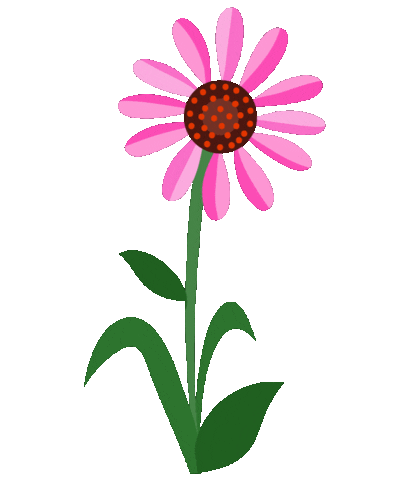 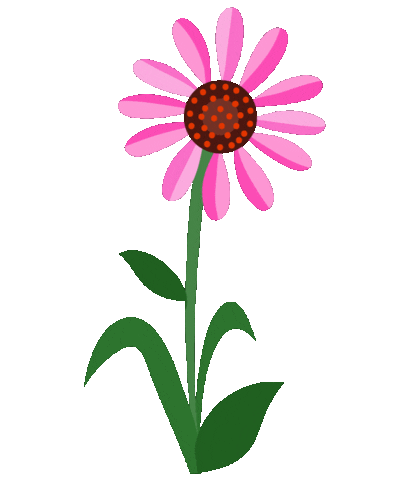 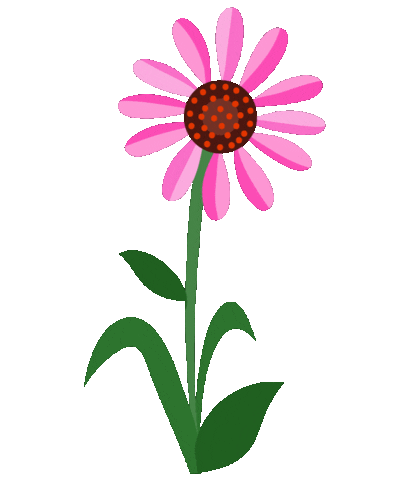 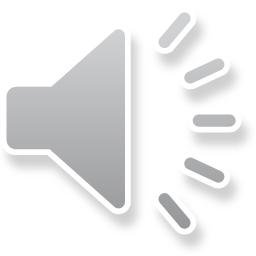 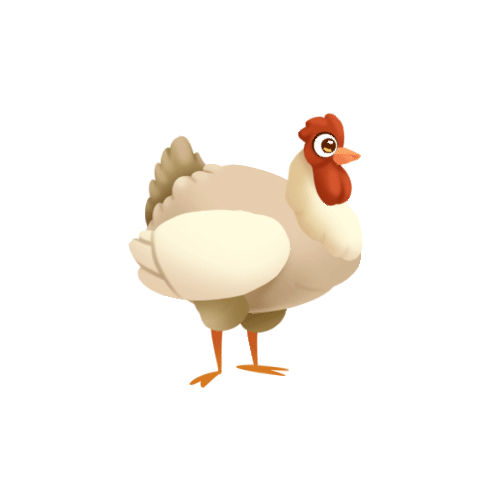 Gà con qua cầu
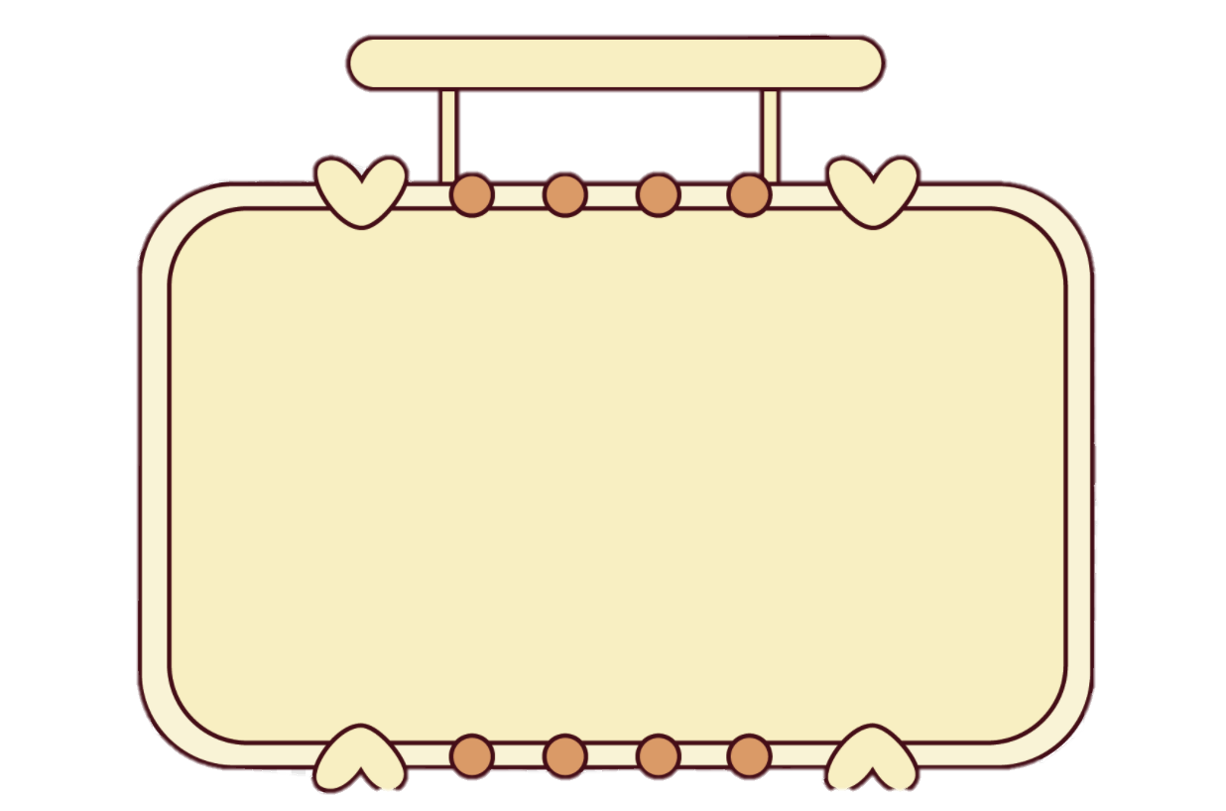 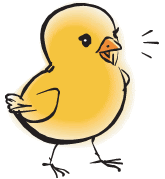 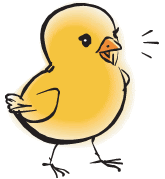 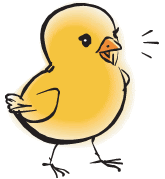 - Các chú Gà Con non nớt rất sợ khi đi qua chiếc cầu nhỏ. Mặc dù Mẹ Gà động viên, cổ vũ nhưng các bạn vẫn không dám bước qua.
- Các em hãy giúp những chú Gà con có thêm lòng can đảm để bước qua chiếc cầu nhỏ cùng đi kiếm ăn với gà mẹ bằng cách trả lời đúng các câu hỏi nhé
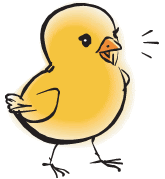 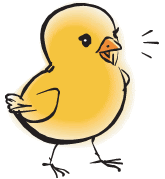 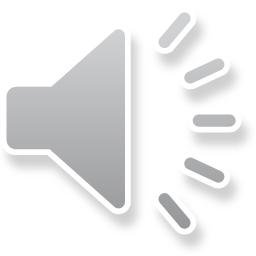 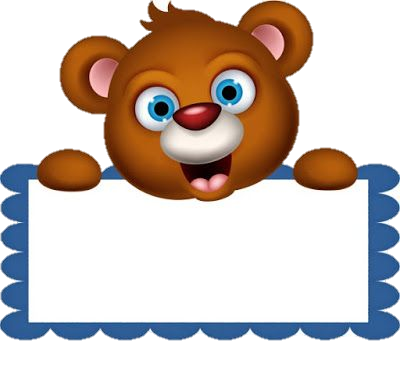 9 + 6 = ?
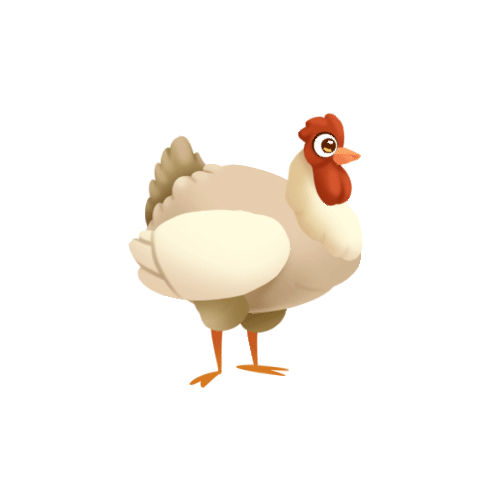 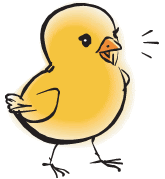 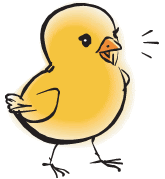 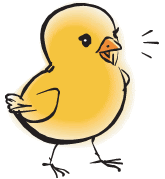 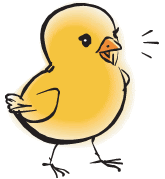 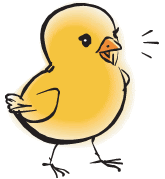 A.15
C.12
D.14
B.13
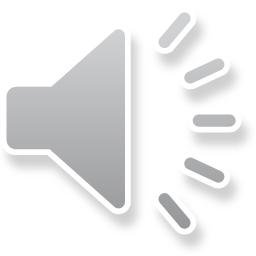 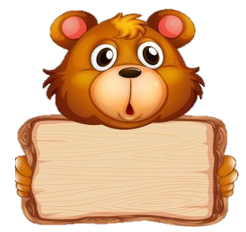 8 + 5 = ?
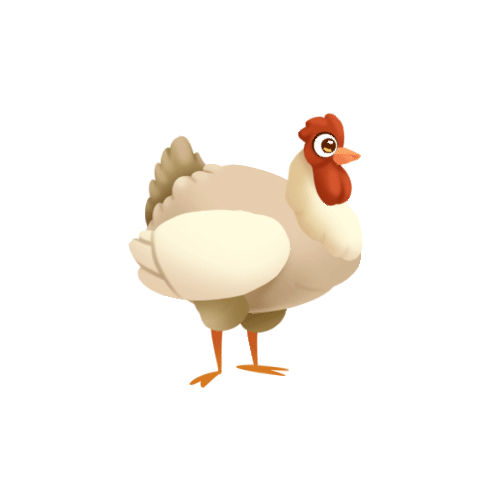 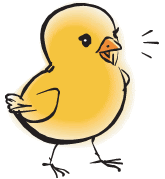 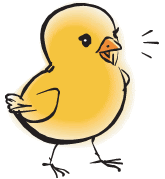 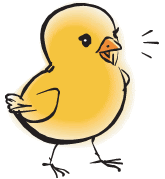 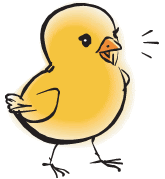 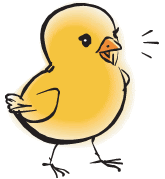 C.11
A.12
B.13
D.4
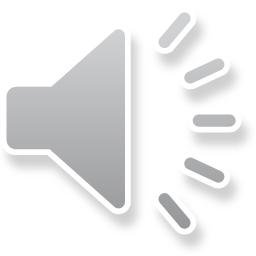 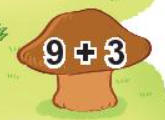 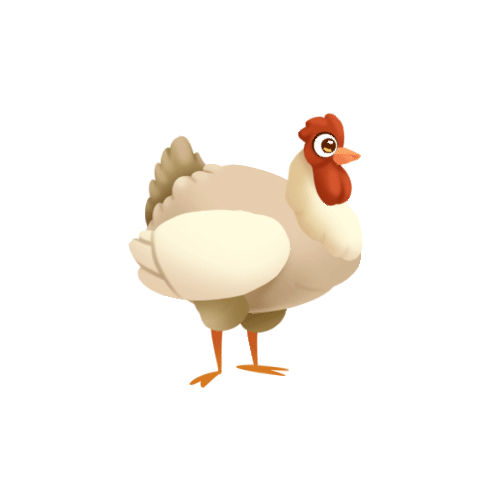 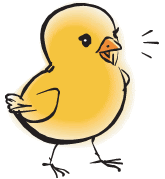 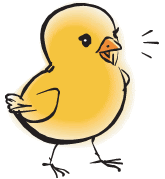 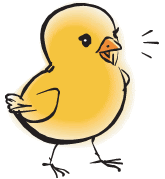 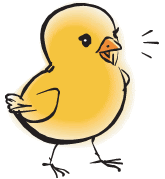 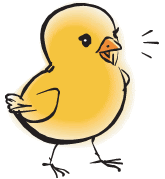 C. 12
A. 13
B. 11
D. 14
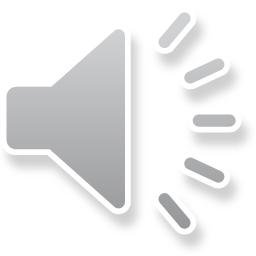 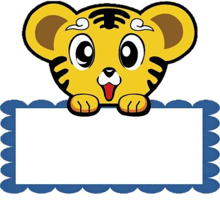 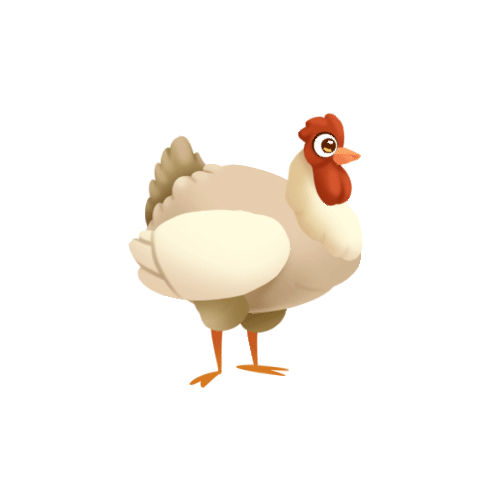 7 + 4 = ?
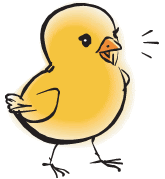 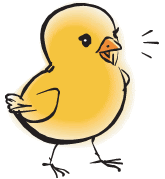 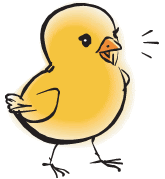 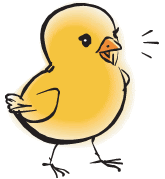 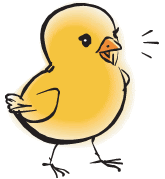 A. 12
C. 14
B. 10
D. 11
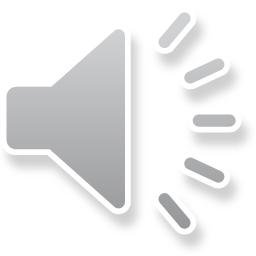 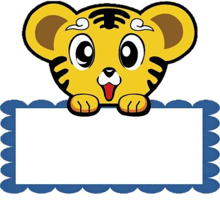 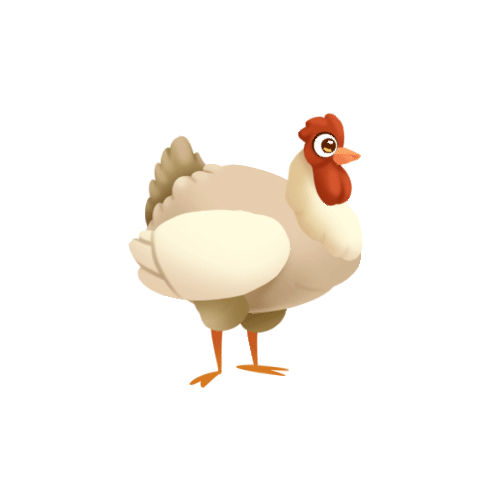 8 + 7 = ?
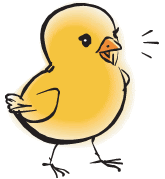 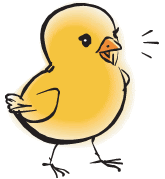 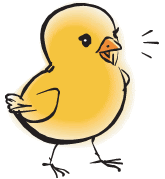 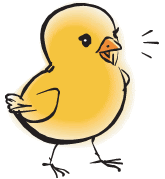 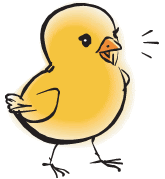 A. 12
B. 15
C. 13
D. 14
Cảm ơn các bạn!
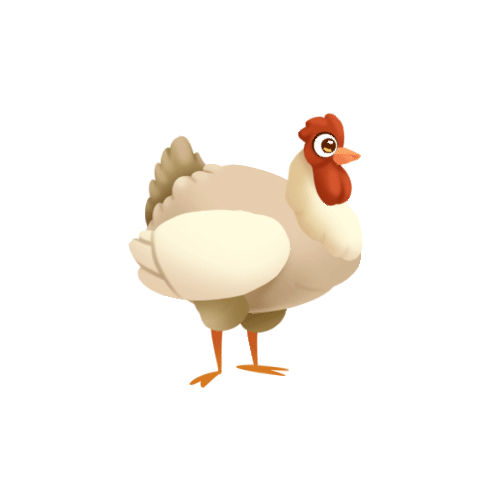 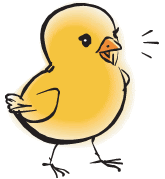 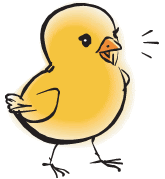 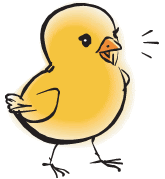 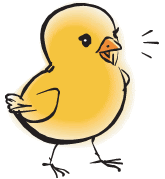 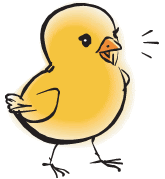 DẶN DÒ